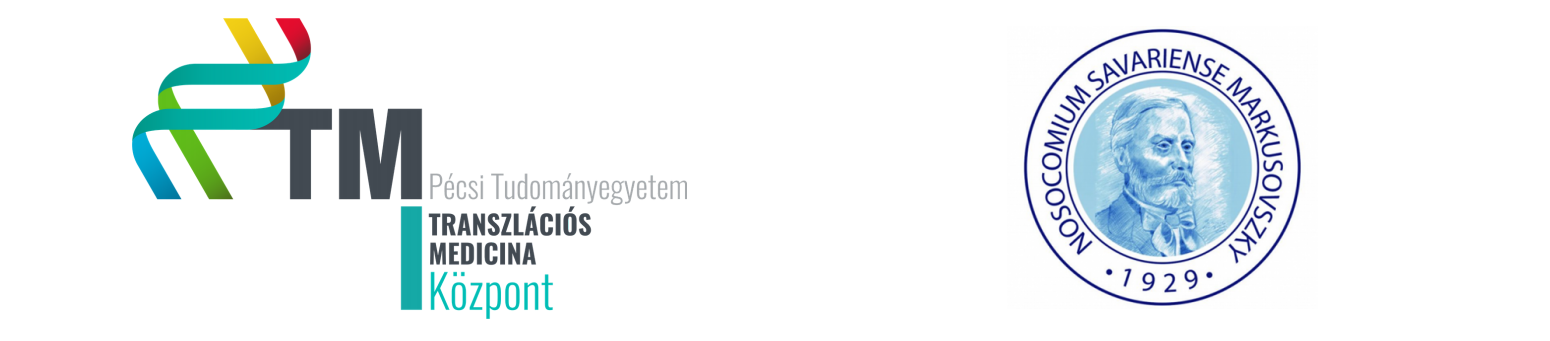 Vérzéses sokk, hemosztázis
- Dr. Tánczos Krisztián, PhD -
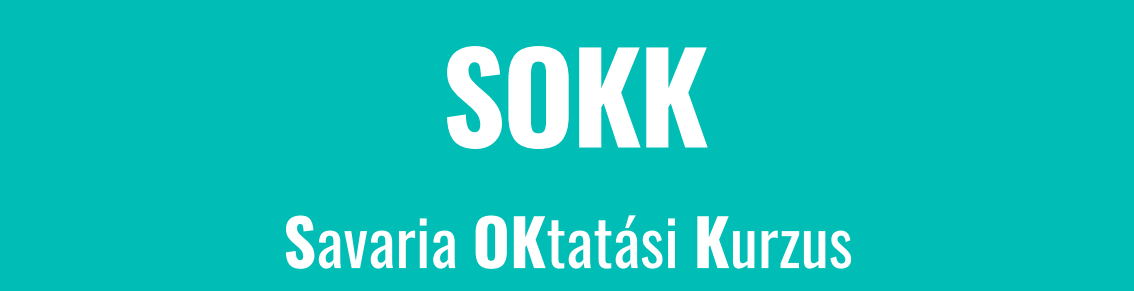 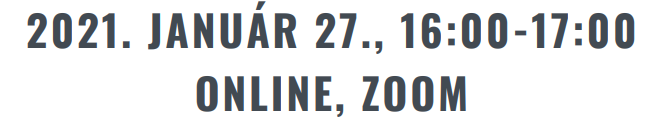 [Speaker Notes: Ladies and gentlemen, deer collages! It is my verygreat pleasure to be here, and I am honored to talk about these point of care devices and about our experiences gained in monitoring severly bleeding patients.]
Epidemiológiai adatok
JW. Cannon. N Engl J Med 2018;378:370-9.
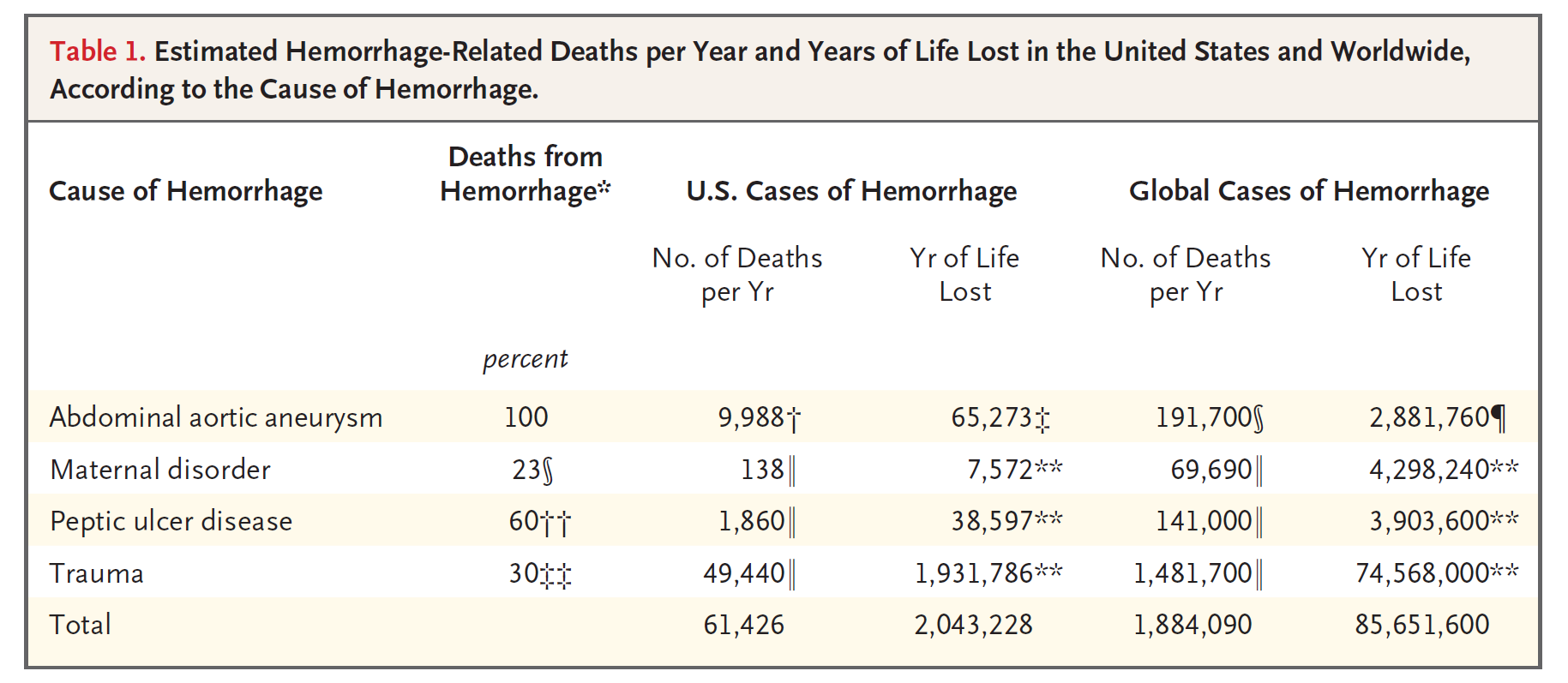 Epidemiológiai adatok
Shere-Wolfe et al. Scand J Trauma, Resuscitation and Em Med 2012; 20:68
A súlyos sérülés (10%) 		a balesethez köthető halálozás  ~ 90 %-a
				vezető halálok a 45 év alatti populációban
Trimodális eloszlás a mortalitásban
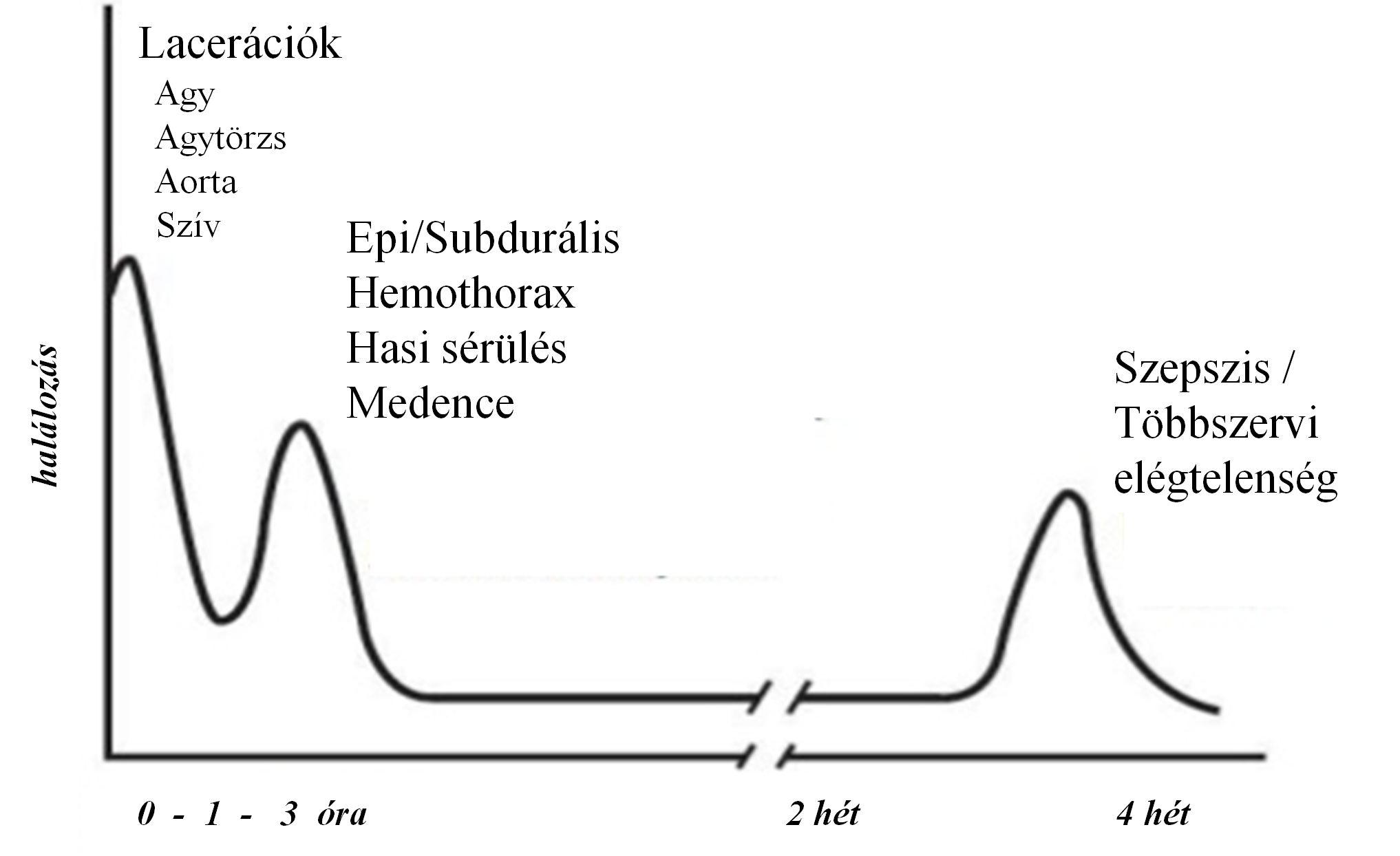 Vérzéses sokk
[Speaker Notes: According to the european trauma registries, true polytrauma using AIS criteria occurs in only 10% of all trauma cases, but causes up to half of all deaths in trauma patients reaching hospital alive, and moreover trauma is the leading cause of death  mainly in male children and young adults.
In the civil society road traffic collision and so the blunt trauma is the predominant cause. The extremities and the pelvis are the most frequently injured body areas and most polytrauma deaths occur in the context of head and thoracic trauma. 
It is well known that there is a trimodal distribution of mortality in severly injured patients – At the scene of injury lacerations of vital organs lead to immidiate death. In patients reaching the hospital head and thoracic injuries and mostly bleeding are the main causes of death while a few weeks later sepsis caused multiorgan dyfunction become the predominant cause.  
In this session we will have presentations about head and chest  injuries, and yesterday we had a whole section about the septic patients therefore in this lecture I will talk mainly about the bleeding management.]
Paradigmaváltás az ellátásban
Tánczos K. et al.: Intensive Care Med 2015;41:712-715
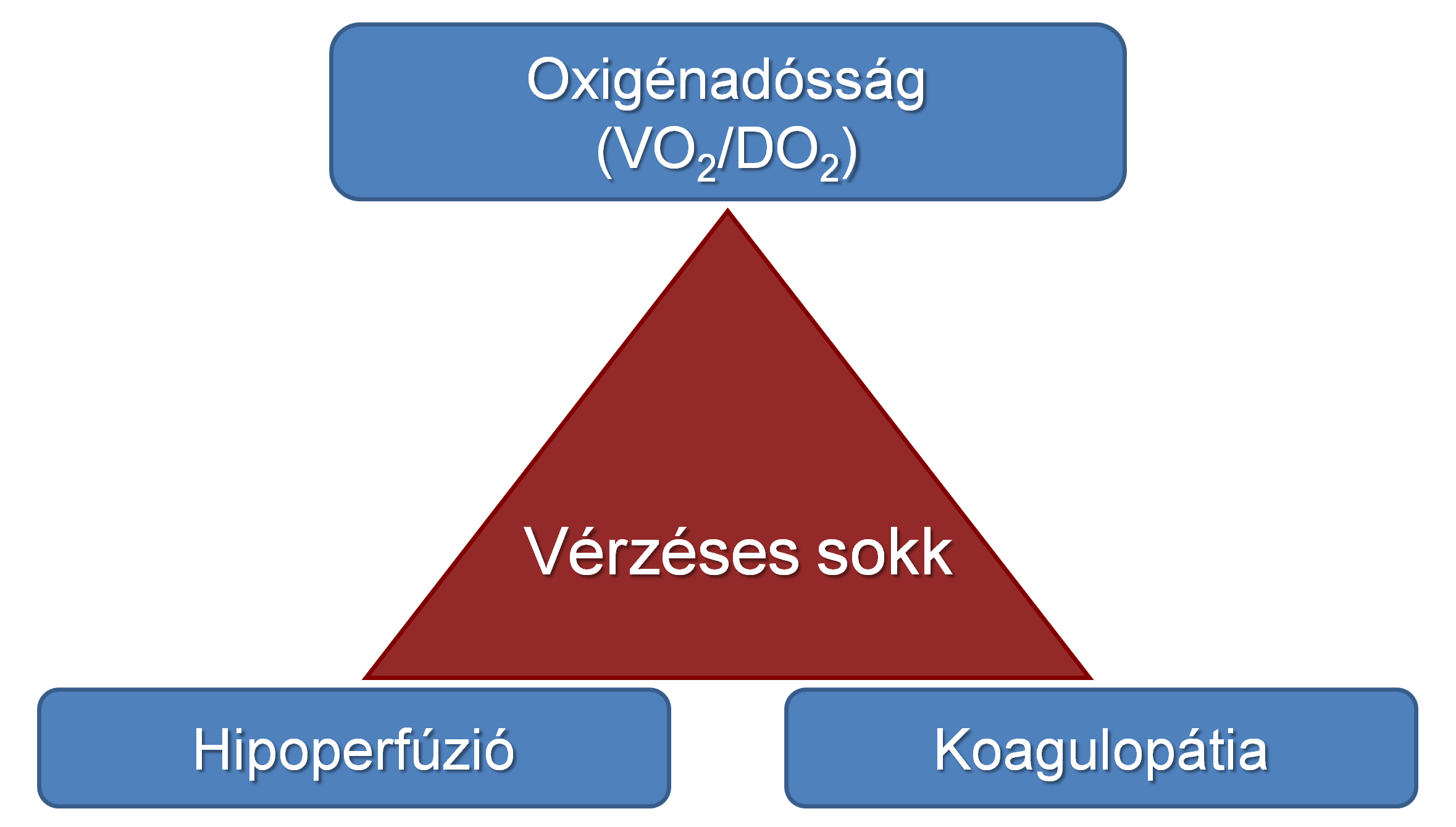 [Speaker Notes: Rate of weaning failure after a single SBT is reported to be 26–42%(table 2) [17, 22]. This variation in the rate ofweaning failure among the studies may be due to differences in the definition of weaning failure, especially differences in the subjective indexes used to define failed SBT, or variation in the patients studied. For
instance, chronic obstructive pulmonary disease (COPD) appears as an independent risk factor for increased duration of
weaning and weaning failure [18]. VALLVERDU et al. [17] reported that weaning failure occurred in as many as 61% of COPD patients, in 41% of neurological patients and in 38% of hypoxaemic patients. Contradictory results exist regarding the rate of weaning success among neurological patients [13, 17]. The study by COPLIN et al. [13] of brain-injured patients demonstrated that 80% of patients with a Glasgow coma score ,8 and 91% of patients with a Glasgow coma score ,4 were successfully extubated. Finally, as shown in table 2, in 2,486 patients from six randomised studies, 524 patients failed SBT and 252 failed extubation after passing SBT, leading to a total weaning failure rate of 31.2%]
Oxigénháztartás - Élettan
Neuro-hormonális kontroll
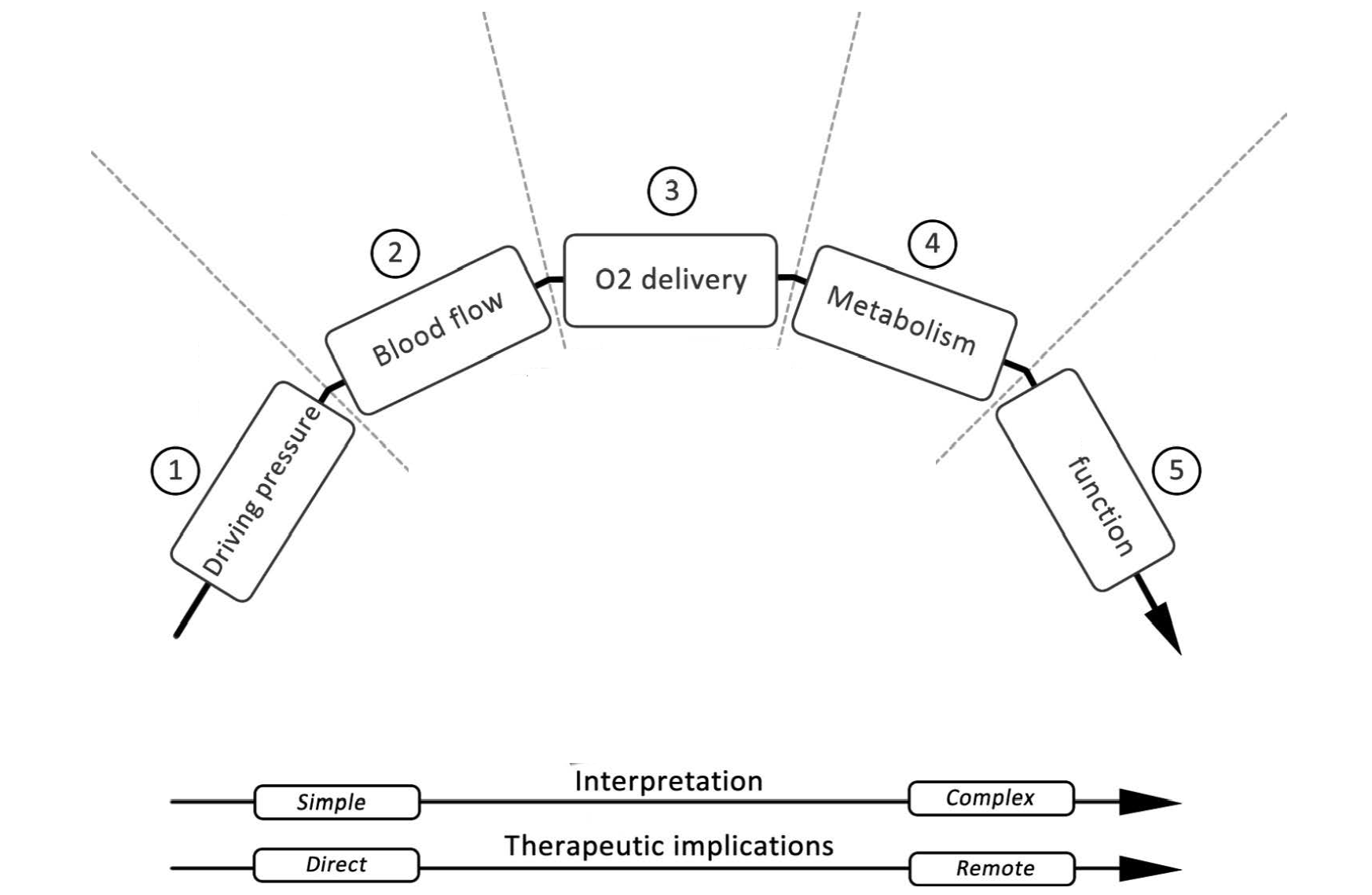 Hgb
SaO2
Aktivitás
Kor
Hőmérséklet
CO
MAP
Tudat, diurézis…
Organ
Oxigénextrakció
ScvO2
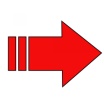 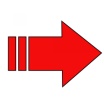 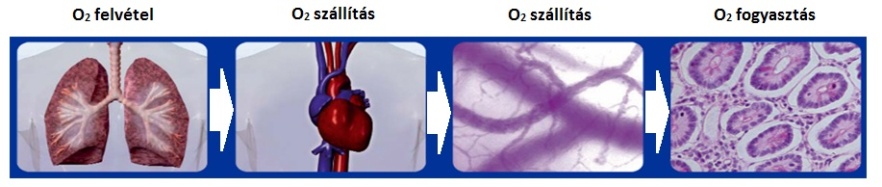 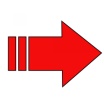 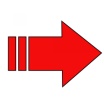 DO2
VO2
Dinamikusan változó paraméterek !!!
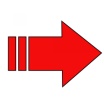 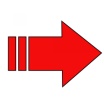 Squara Critical Care 2014, 18:579
[Speaker Notes: It is well known that the adequacy of tissue oxygenation is determined by the balance between the rate of oxygen transport to the tissues and the rate at which the oxygen is used by the tissues. 

In order to maintain this balance we need to ensure not just an optimal driving pressure but also a sufficient quantity and quality of blood.
 
Therefor there is no one, single hemodanamically parameter with a set value, which one should treat or follow as a target, 

Rather it is necessary to put all these  hemodynamic variables and measures of oxigen delivery and consumption into context in a way that once macro-hemodynamic parameters are “normalized,” adequacy of treatment has to be checked by measures of oxygen debt.

However if its hold true for the global hemodynamic optimization why we shuoldnt use this concept in the case of cerebral hemodanymic optimization?
Measuring the ICP and cerebral perfusion pressure give us important information about the driving pressure, we can estimate the cerebral blood flow by using TCD, while oxigen debt of brian tissue may be indicated by different brain tissue oxigenisation parameters.]
Súlyos vérzés = oxigéndeficit
Vincent JL et al. Int. Care Med 1990; 16:145–148
DO2 = (SVxP) x CaO2
DO2 < VO2
Hipovolémia
Anémia
Hipoperfúzió
Fájdalom
Stressz
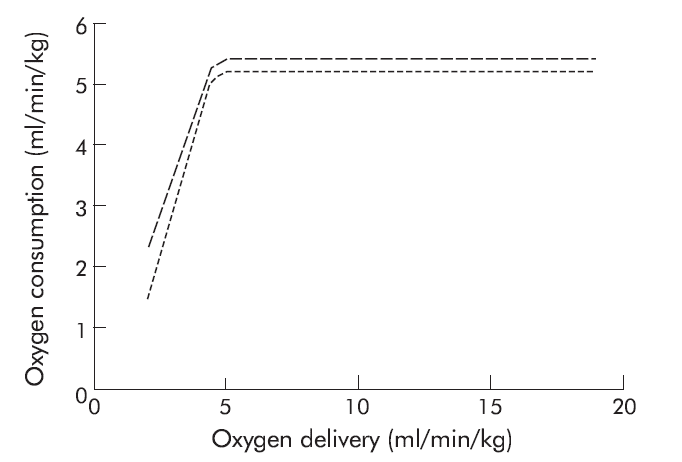 Oxigén 
extrakció
laktát
pulzusszám
[Speaker Notes: Rate of weaning failure after a single SBT is reported to be 26–42%(table 2) [17, 22]. This variation in the rate ofweaning failure among the studies may be due to differences in the definition of weaning failure, especially differences in the subjective indexes used to define failed SBT, or variation in the patients studied. For
instance, chronic obstructive pulmonary disease (COPD) appears as an independent risk factor for increased duration of
weaning and weaning failure [18]. VALLVERDU et al. [17] reported that weaning failure occurred in as many as 61% of COPD patients, in 41% of neurological patients and in 38% of hypoxaemic patients. Contradictory results exist regarding the rate of weaning success among neurological patients [13, 17]. The study by COPLIN et al. [13] of brain-injured patients demonstrated that 80% of patients with a Glasgow coma score ,8 and 91% of patients with a Glasgow coma score ,4 were successfully extubated. Finally, as shown in table 2, in 2,486 patients from six randomised studies, 524 patients failed SBT and 252 failed extubation after passing SBT, leading to a total weaning failure rate of 31.2%]
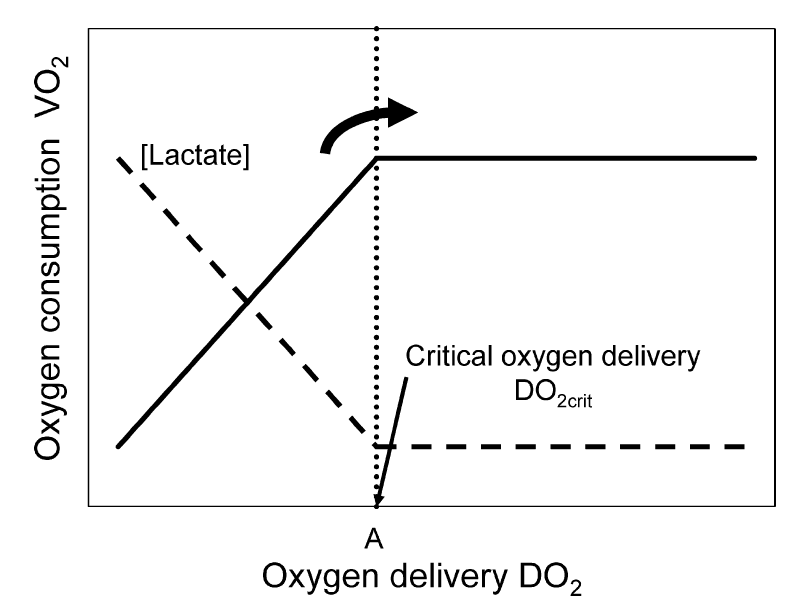 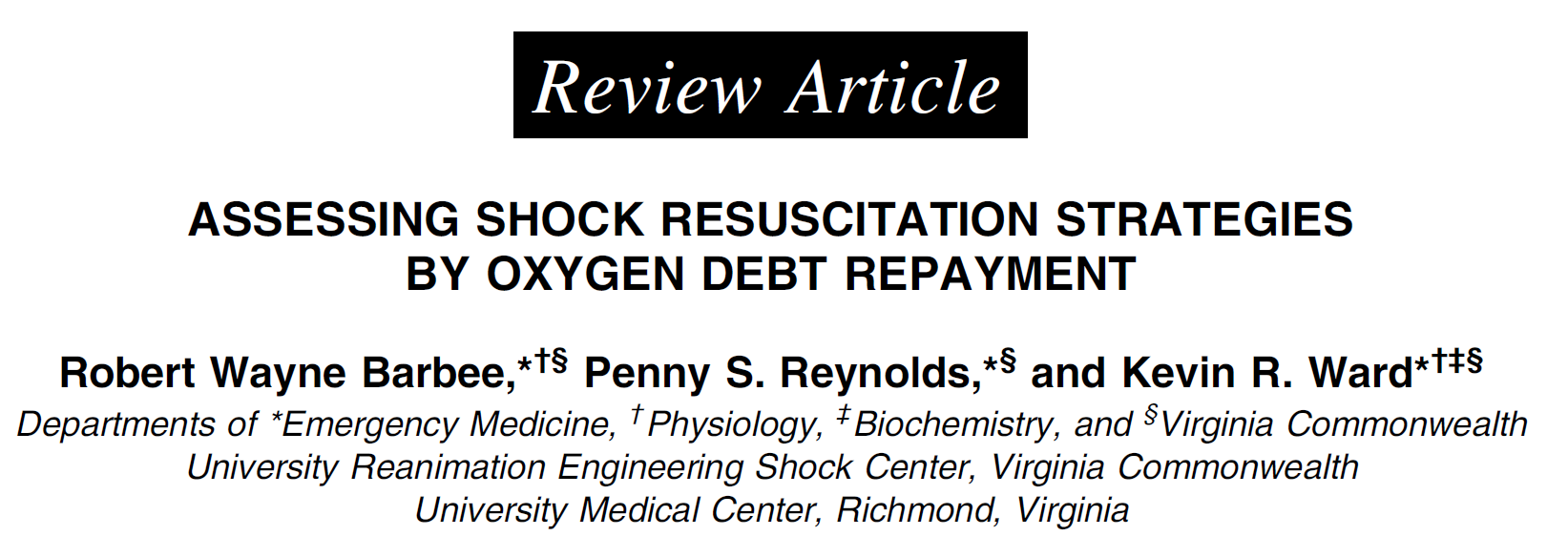 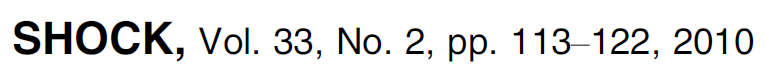 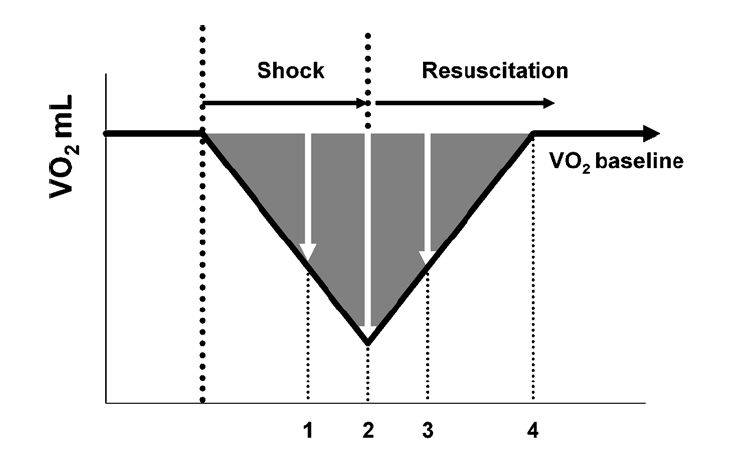 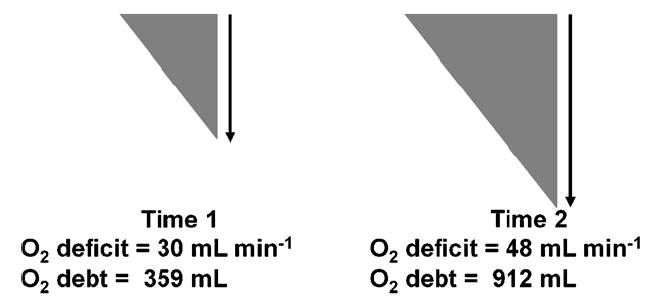 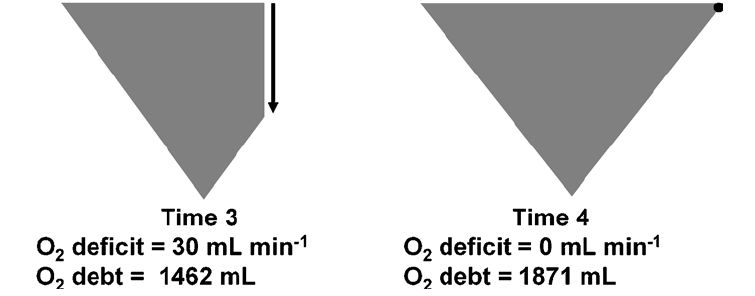 Az oxigéndeficit felismerése
Az oxigéndeficit kezelése
Az oxigéndeficit oka
Tánczos K, Németh M, Molnár Z. Ann. Up. in Int. Care and Em. Med. 2014, pp:355
Pandin P. et al.:Open Journal of Anesthesiology, 2014, 4, 131-152
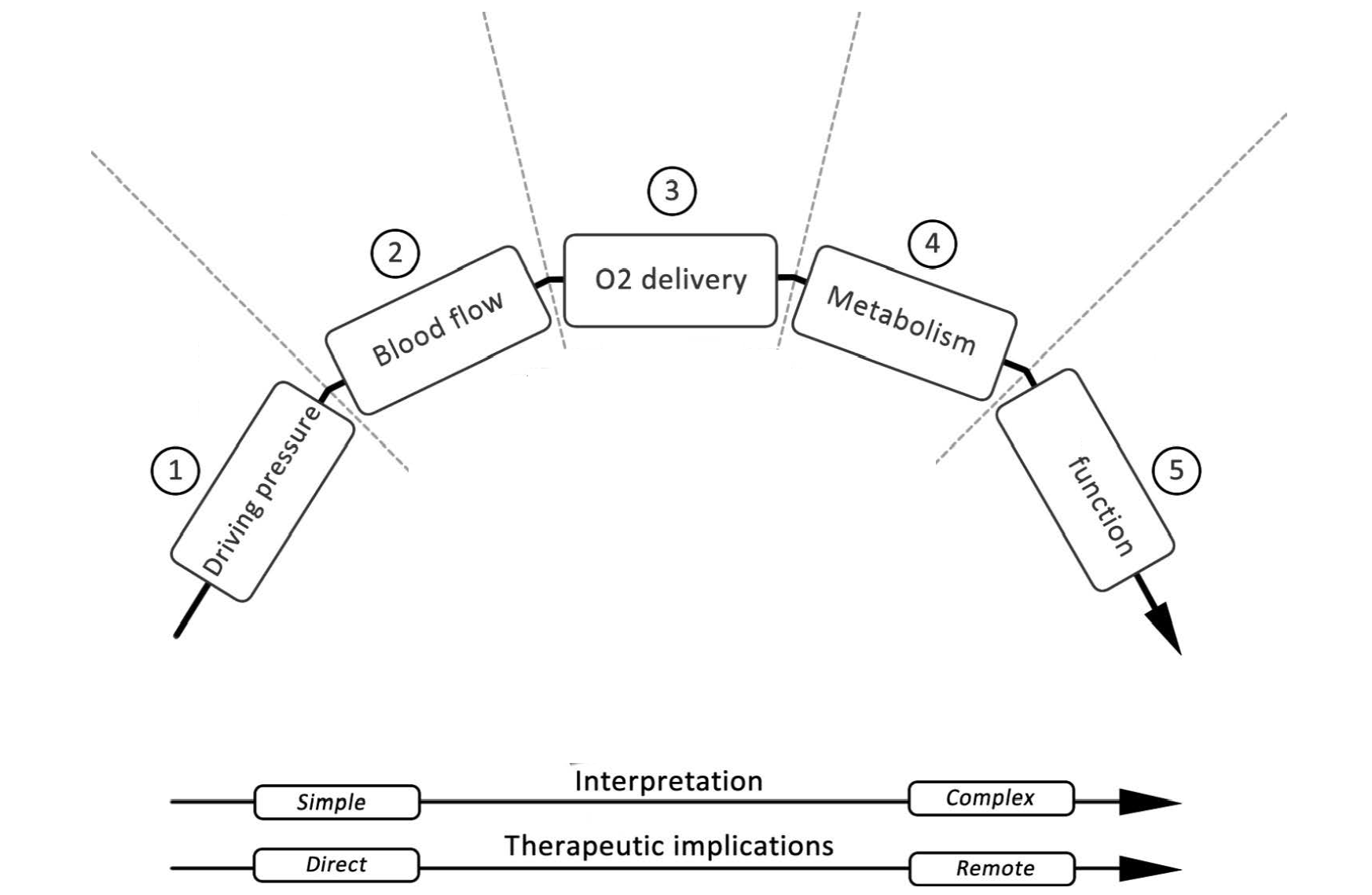 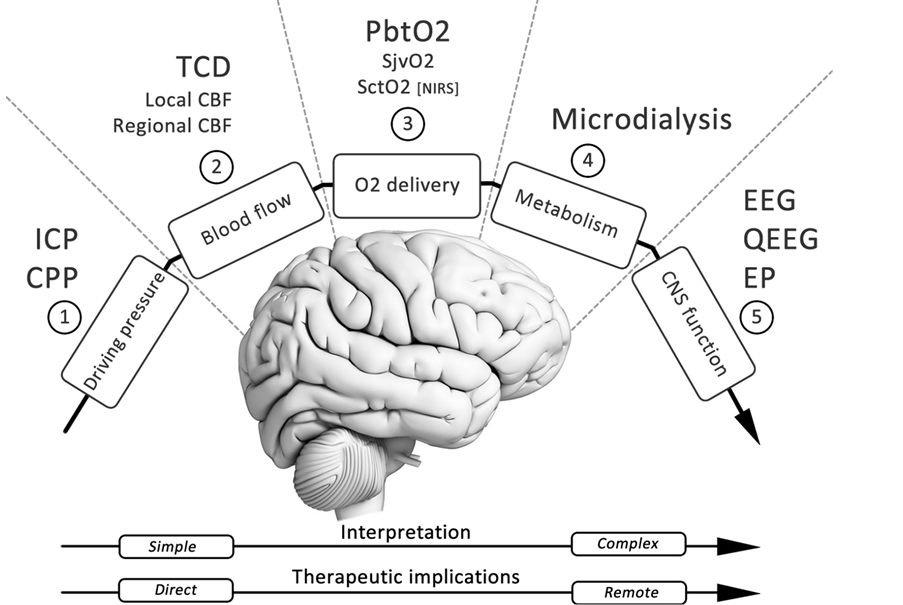 Transzfúzió
CI
SVI
GEDVI
CO2 rés
Folyadék
Fájdalomcsillapítás
Hgb
SpO2
Agitáció
Fájdalom
Láz
Oxigén
Szedáció
Inotróp
Lázcsillapítás
ESZKÖZ
Tudat, diurézis, Periféria 
(hő, szín, CRT
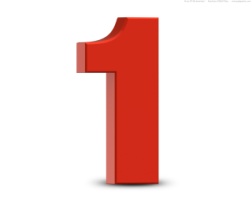 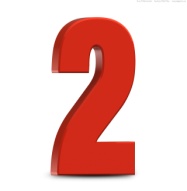 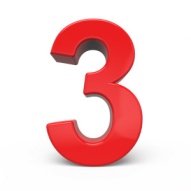 MAP
Vazopresszor
Organ
ScvO2 és laktát
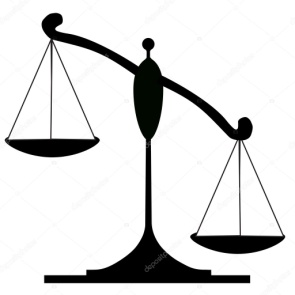 CÉL
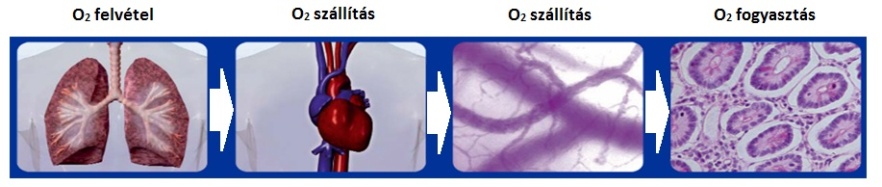 DO2
VO2
[Speaker Notes: It is well known that the adequacy of tissue oxygenation is determined by the balance between the rate of oxygen transport to the tissues and the rate at which the oxygen is used by the tissues. 

In order to maintain this balance we need to ensure not just an optimal driving pressure but also a sufficient quantity and quality of blood.
 
Therefor there is no one, single hemodanamically parameter with a set value, which one should treat or follow as a target, 

Rather it is necessary to put all these  hemodynamic variables and measures of oxigen delivery and consumption into context in a way that once macro-hemodynamic parameters are “normalized,” adequacy of treatment has to be checked by measures of oxygen debt.

However if its hold true for the global hemodynamic optimization why we shuoldnt use this concept in the case of cerebral hemodanymic optimization?
Measuring the ICP and cerebral perfusion pressure give us important information about the driving pressure, we can estimate the cerebral blood flow by using TCD, while oxigen debt of brian tissue may be indicated by different brain tissue oxigenisation parameters.]
Az oxigéndeficit felismerése
Az oxigéndeficit kezelése = precíziós medicina
Az oxigéndeficit kezelése
Tánczos K, Németh M, Molnár Z. Ann. Up. in Int. Care and Em. Med. 2014, pp:355
Pandin P. et al.:Open Journal of Anesthesiology, 2014, 4, 131-152
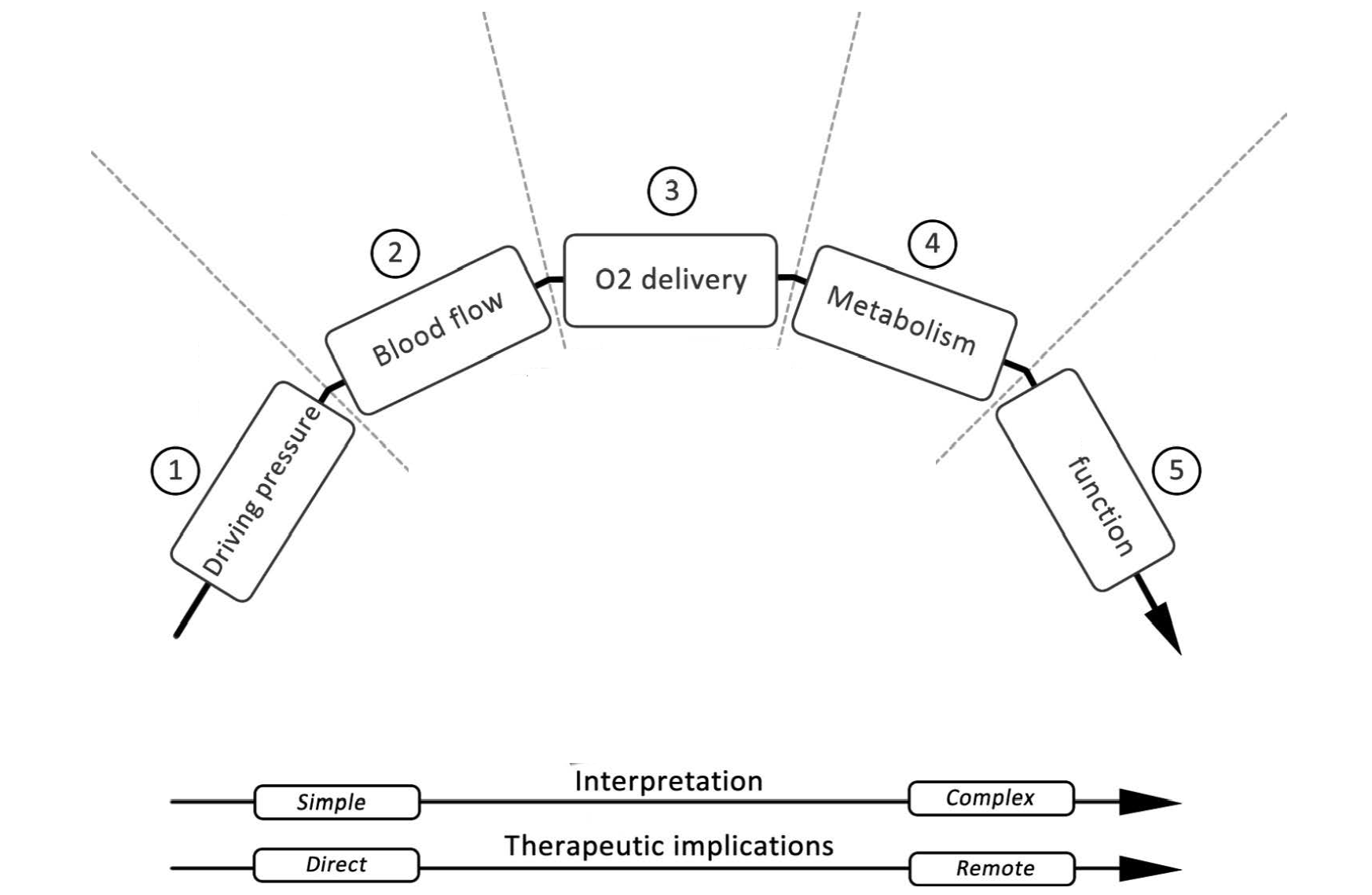 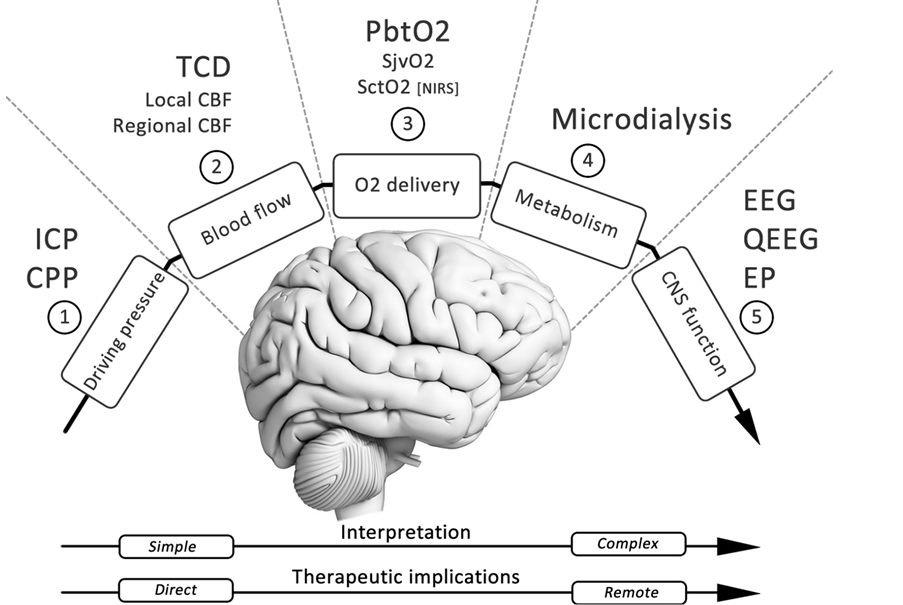 Transzfúzió
Folyadék
Fájdalomcsillapítás
Oxigén
Szedáció
Inotróp
Lázcsillapítás
ESZKÖZ
Tudat, diurézis, Periféria 
(hő, szín, CRT
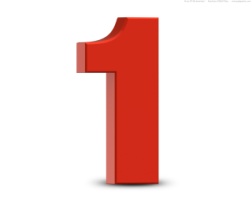 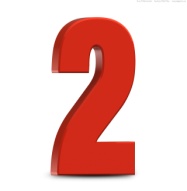 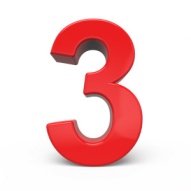 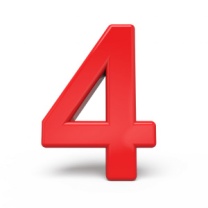 MAP
Vazopresszor
Organ
ScvO2 és laktát
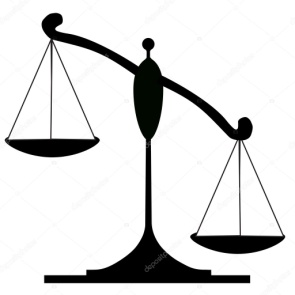 CÉL
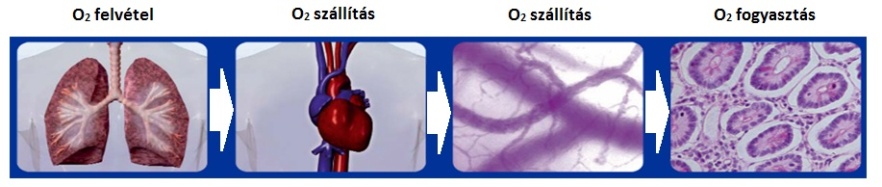 DO2
VO2
[Speaker Notes: It is well known that the adequacy of tissue oxygenation is determined by the balance between the rate of oxygen transport to the tissues and the rate at which the oxygen is used by the tissues. 

In order to maintain this balance we need to ensure not just an optimal driving pressure but also a sufficient quantity and quality of blood.
 
Therefor there is no one, single hemodanamically parameter with a set value, which one should treat or follow as a target, 

Rather it is necessary to put all these  hemodynamic variables and measures of oxigen delivery and consumption into context in a way that once macro-hemodynamic parameters are “normalized,” adequacy of treatment has to be checked by measures of oxygen debt.

However if its hold true for the global hemodynamic optimization why we shuoldnt use this concept in the case of cerebral hemodanymic optimization?
Measuring the ICP and cerebral perfusion pressure give us important information about the driving pressure, we can estimate the cerebral blood flow by using TCD, while oxigen debt of brian tissue may be indicated by different brain tissue oxigenisation parameters.]
Dinamikus szemlélet 
- kritikus állapot -
Mérés
Értékelés
IDŐ
Kezelés
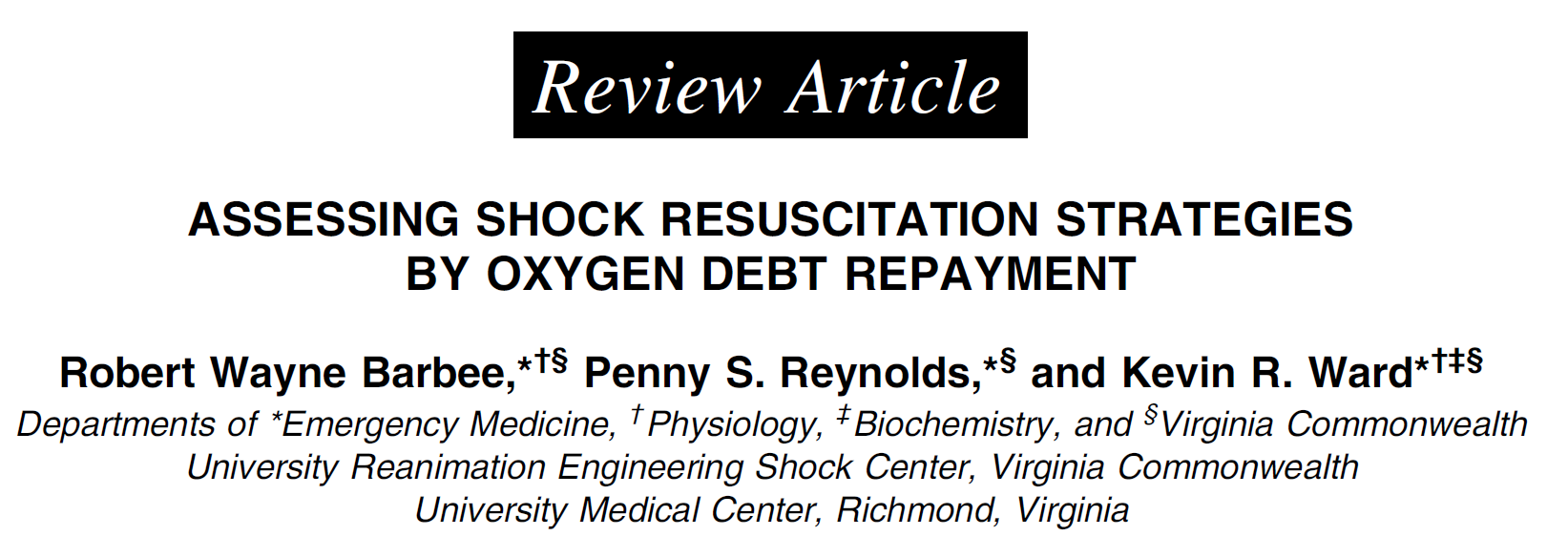 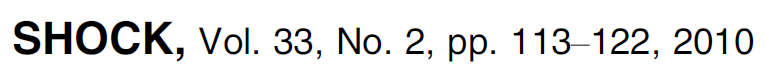 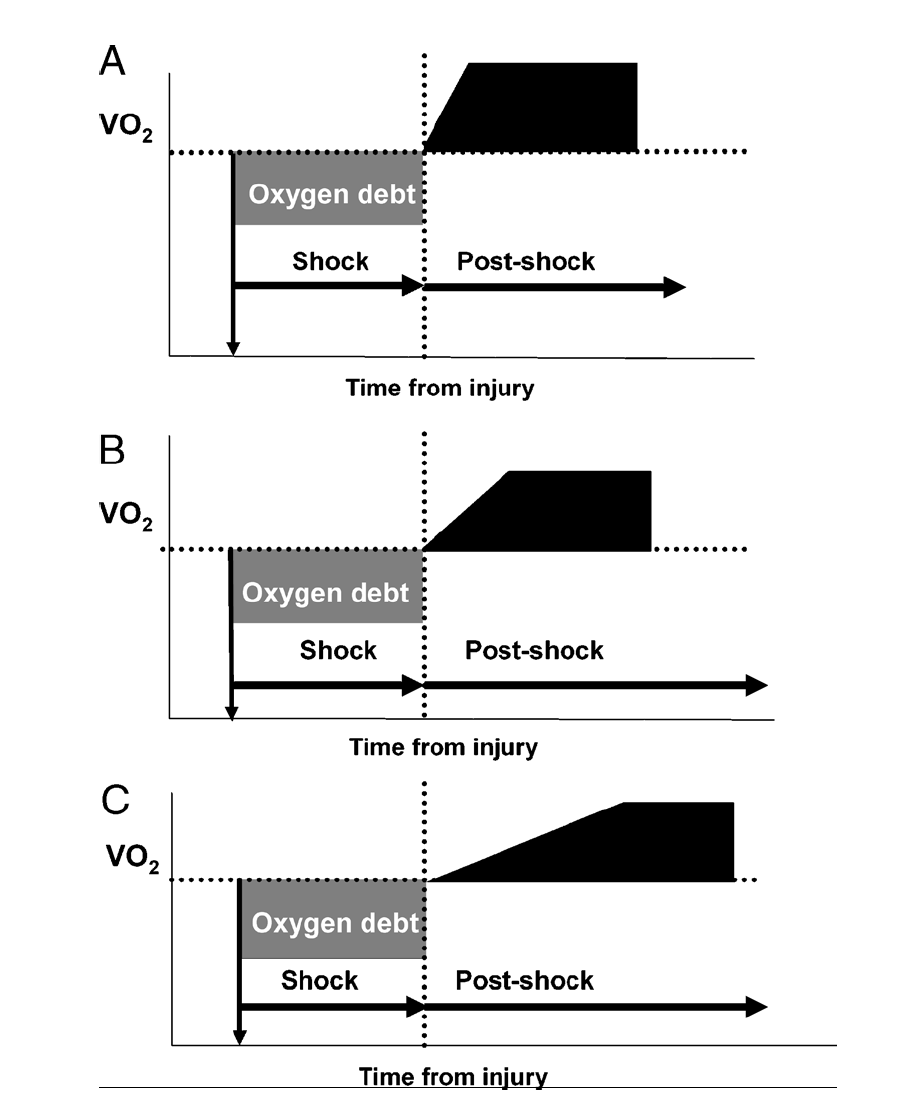 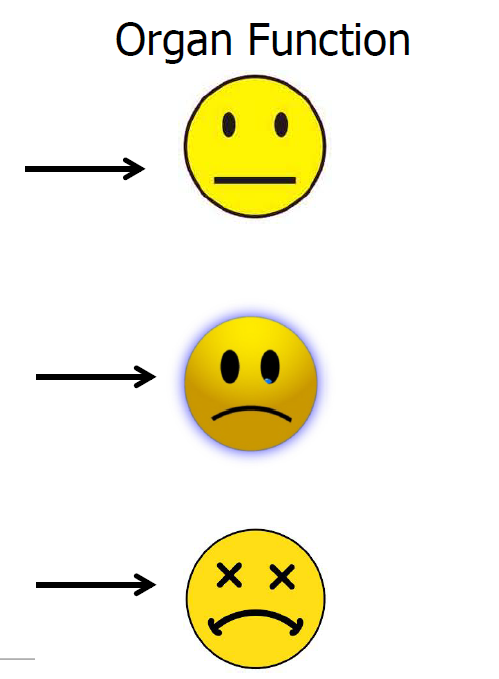 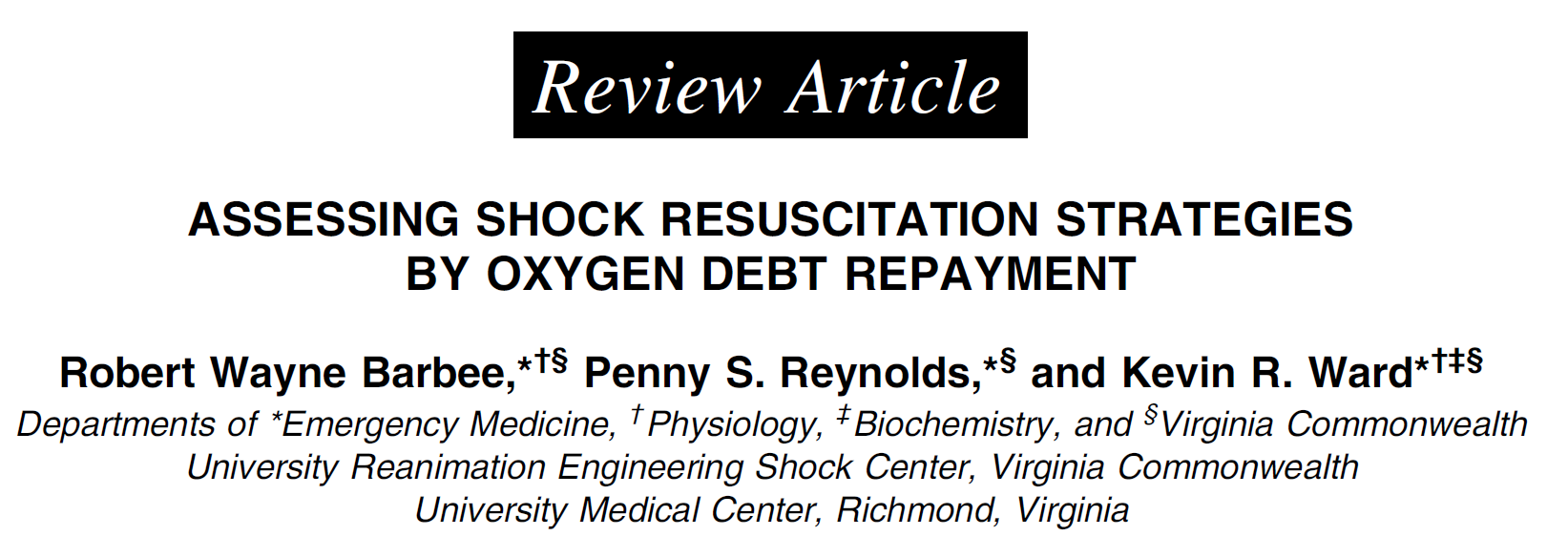 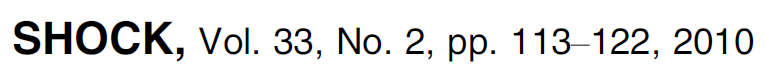 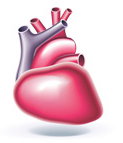 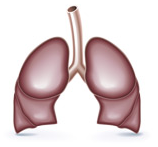 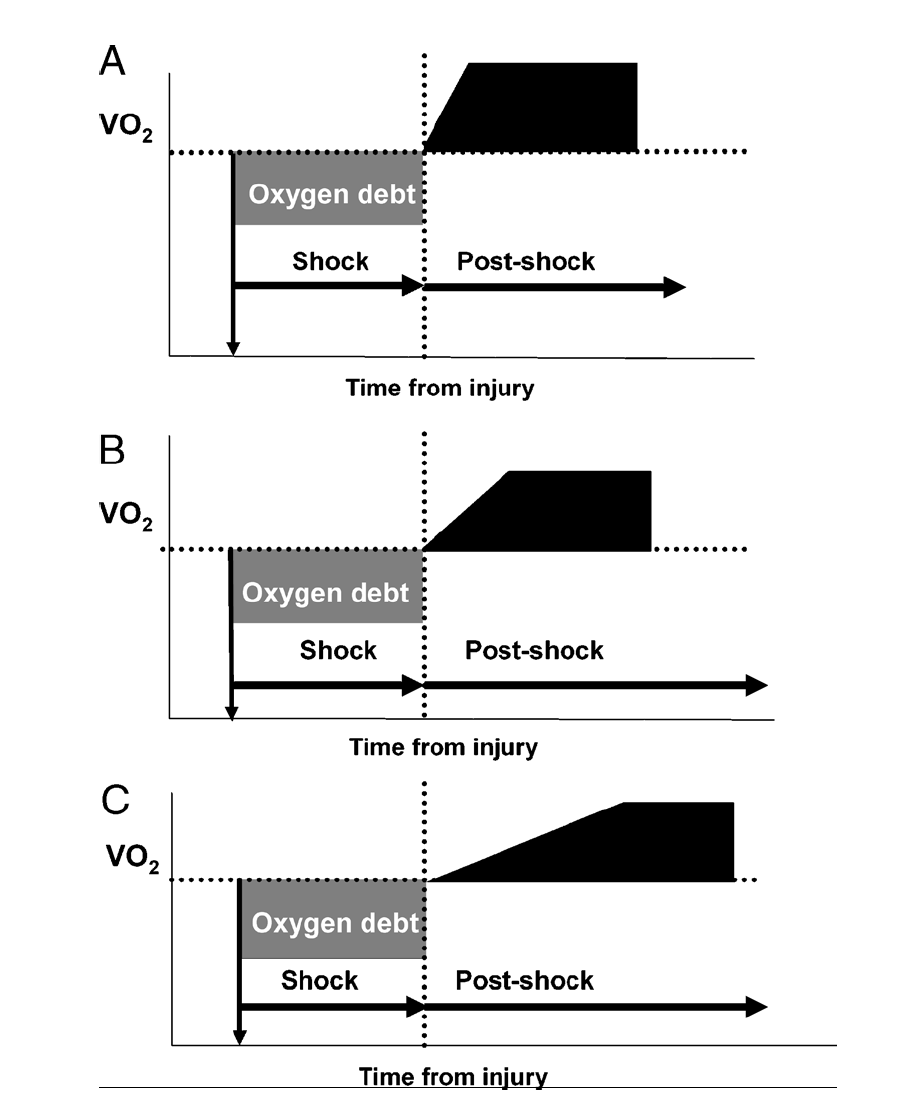 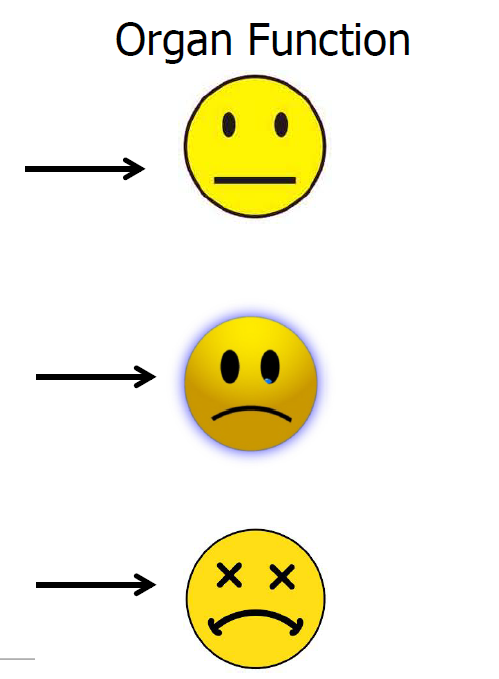 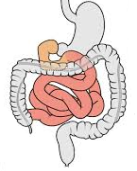 „VÉRELÉGTELENSÉG”
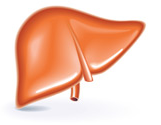 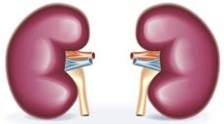 Szervelégtelenség
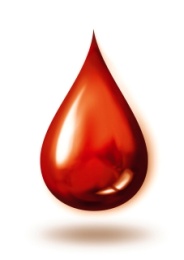 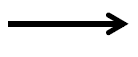 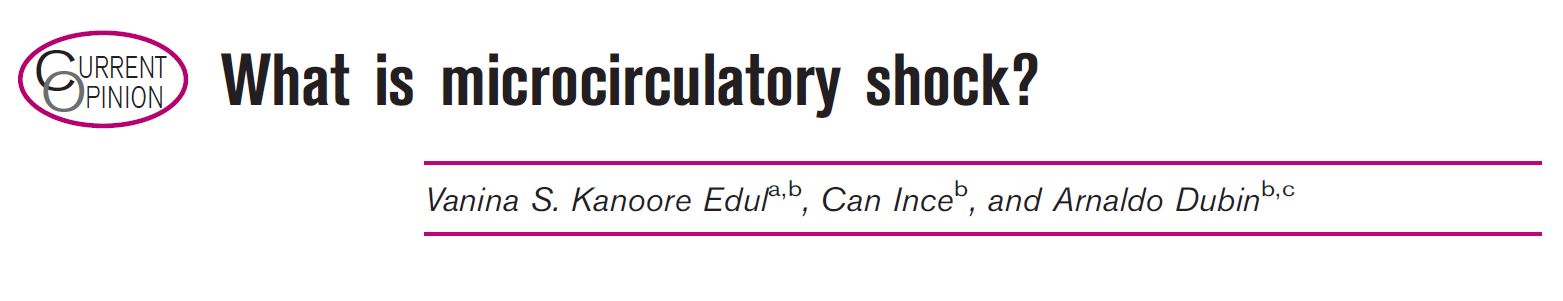 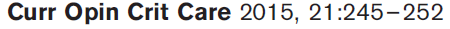 Endothel károsodás
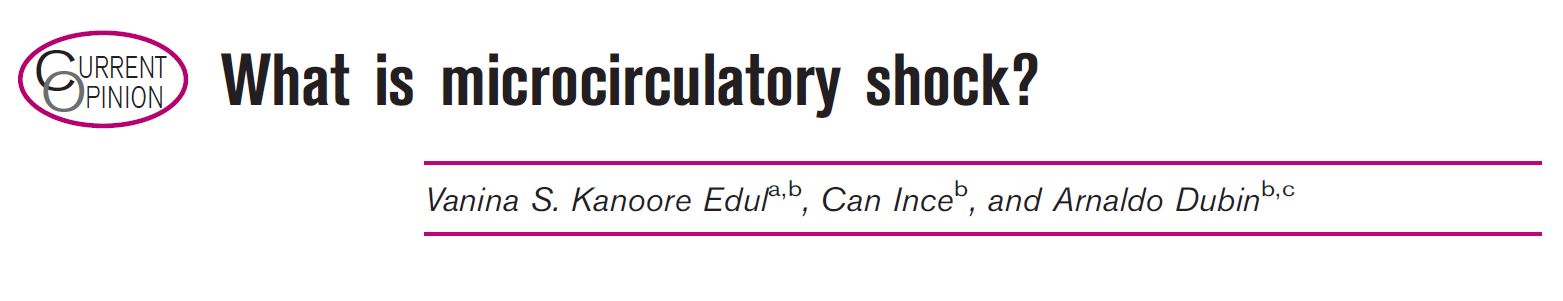 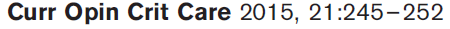 Hemodinamikai
Makrocirkuláció
Mikrocirkuláció
Koherencia
Oxigénadósság
Endothel károsodás
Endothel aktiválódás
Kapilláris „leak”
Diszregulált
Kapilláris denzitás/flow
Diszregulált immunválasz
Diszregulált alvadás
„VÉR-ELÉGTELENSÉG”
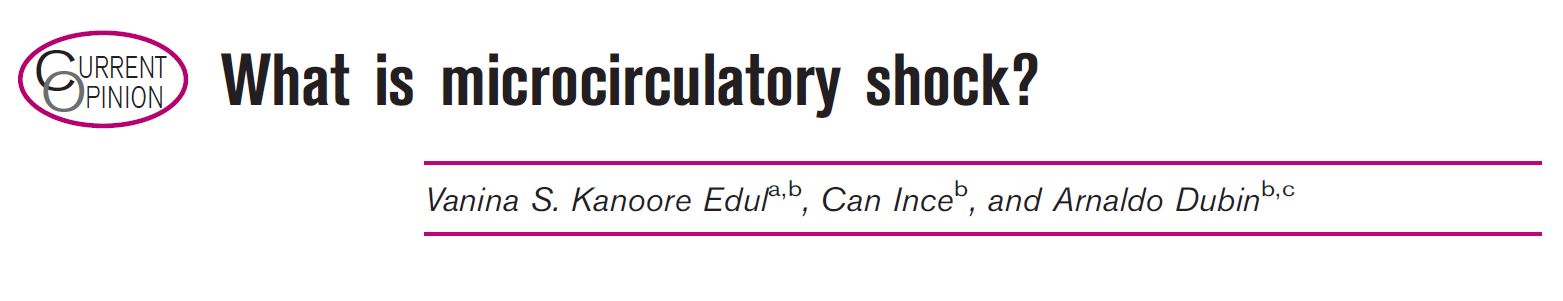 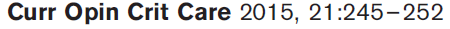 Hemodinamikai
Makrocirkuláció
Mikrocirkuláció
INkoherencia
Oxigénadósság
Endothel károsodás
Kapilláris „leak”
Diszregulált
Kapilláris denzitás/flow
Diszregulált immunválasz
Diszregulált alvadás
„VÉR-ELÉGTELENSÉG”
Paradigmaváltás az ellátásban
Tánczos K. et al.: Intensive Care Med 2015;41:712-715
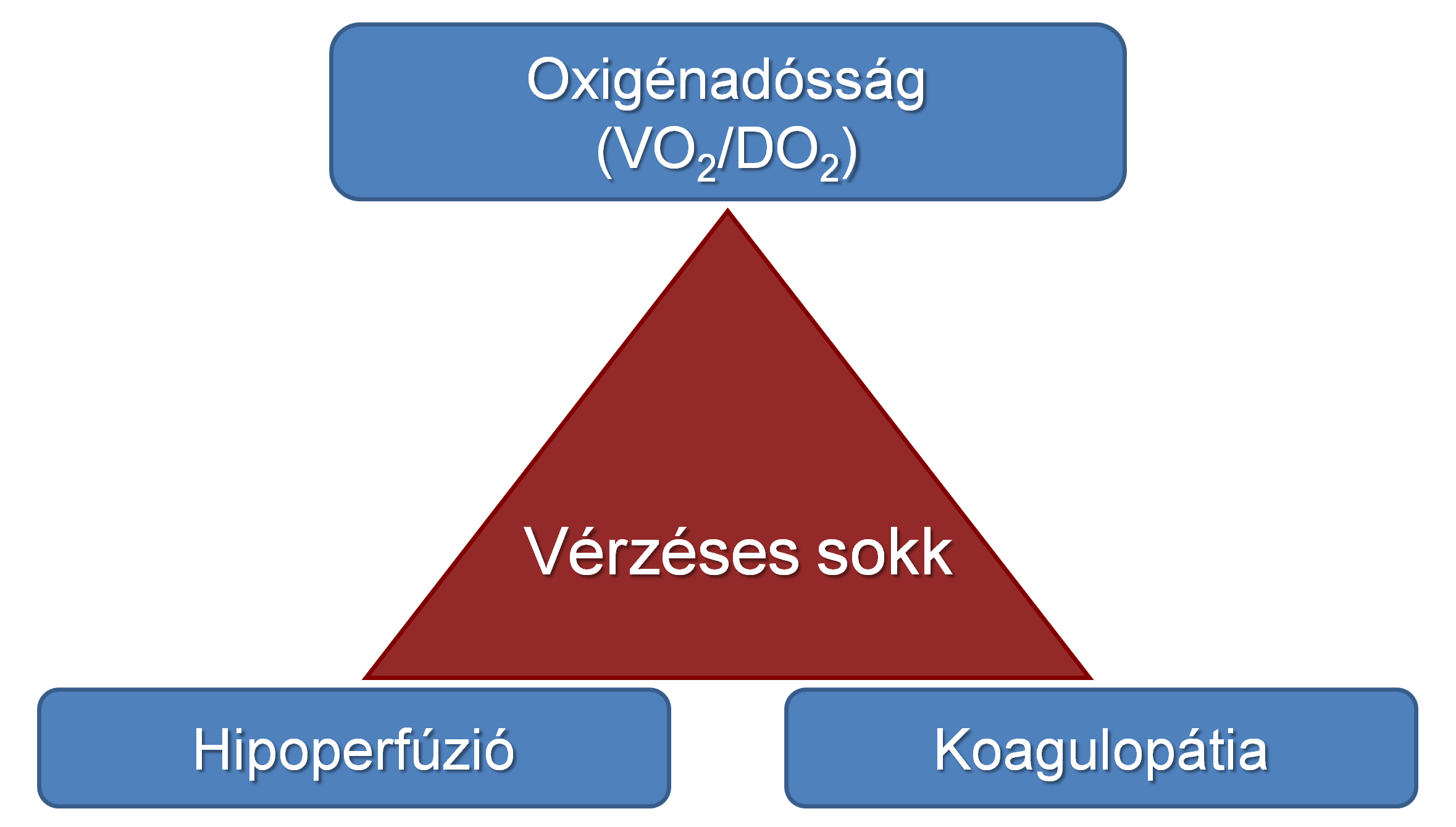 [Speaker Notes: Rate of weaning failure after a single SBT is reported to be 26–42%(table 2) [17, 22]. This variation in the rate ofweaning failure among the studies may be due to differences in the definition of weaning failure, especially differences in the subjective indexes used to define failed SBT, or variation in the patients studied. For
instance, chronic obstructive pulmonary disease (COPD) appears as an independent risk factor for increased duration of
weaning and weaning failure [18]. VALLVERDU et al. [17] reported that weaning failure occurred in as many as 61% of COPD patients, in 41% of neurological patients and in 38% of hypoxaemic patients. Contradictory results exist regarding the rate of weaning success among neurological patients [13, 17]. The study by COPLIN et al. [13] of brain-injured patients demonstrated that 80% of patients with a Glasgow coma score ,8 and 91% of patients with a Glasgow coma score ,4 were successfully extubated. Finally, as shown in table 2, in 2,486 patients from six randomised studies, 524 patients failed SBT and 252 failed extubation after passing SBT, leading to a total weaning failure rate of 31.2%]
A véralvadás alapjai…
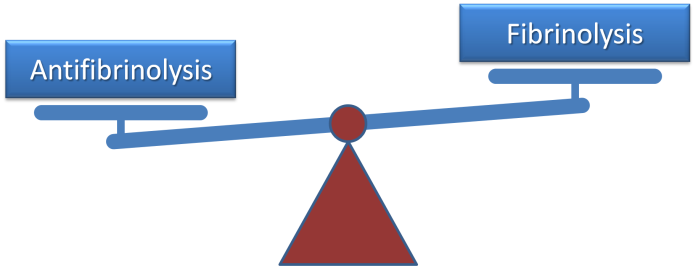 Zhang et al J Neurotrauma 2012; 29:2597–2605
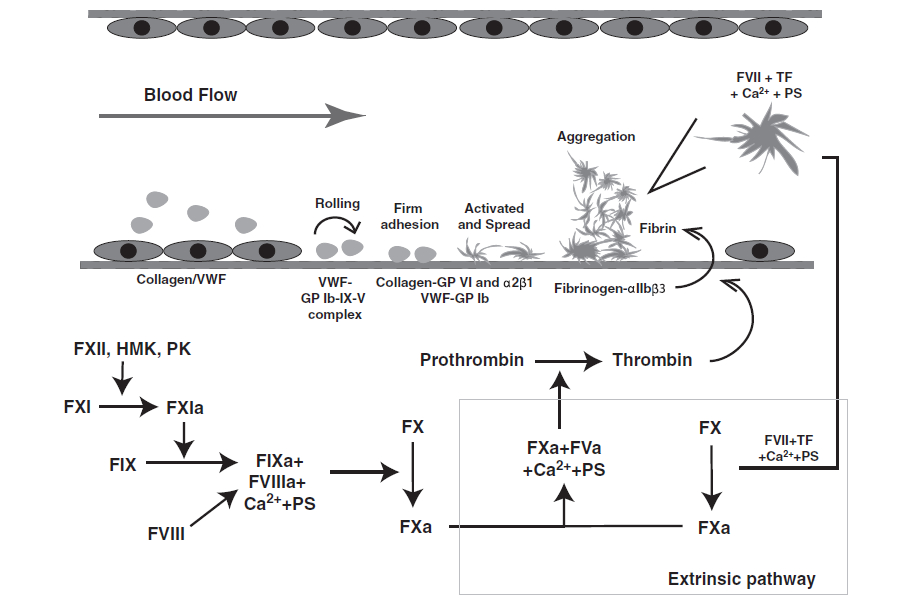 Fibrinolízis
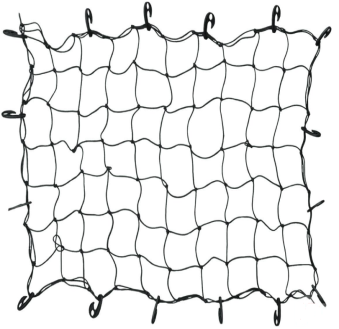 Primer hemosztázis
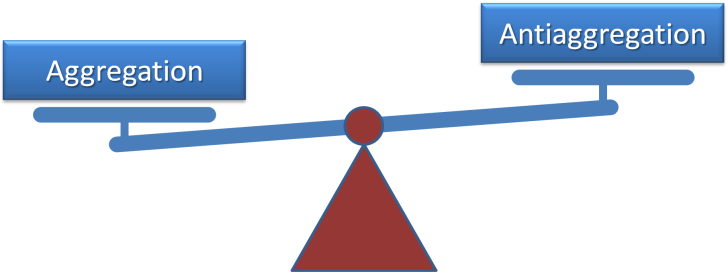 Vérrög
Trombingeneráció
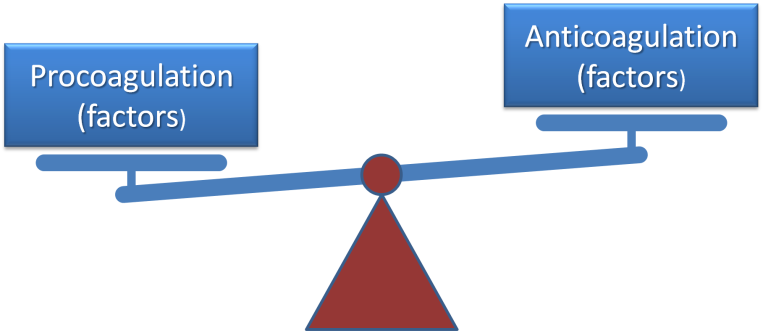 Szöveti sérülés
(Trauma, műtét)
Inflammáció
(fertőzés, égés..)
Katekolamin
Endothél
Endothél aktiváció
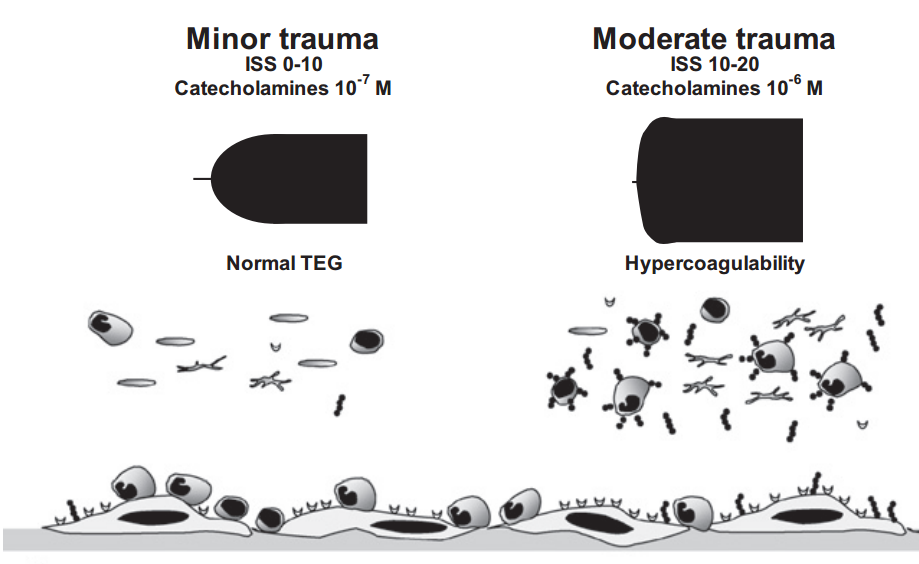 Primer hemosztázis
Fibrinolízis
Plazma
Thrombocita
Trombingeneráció
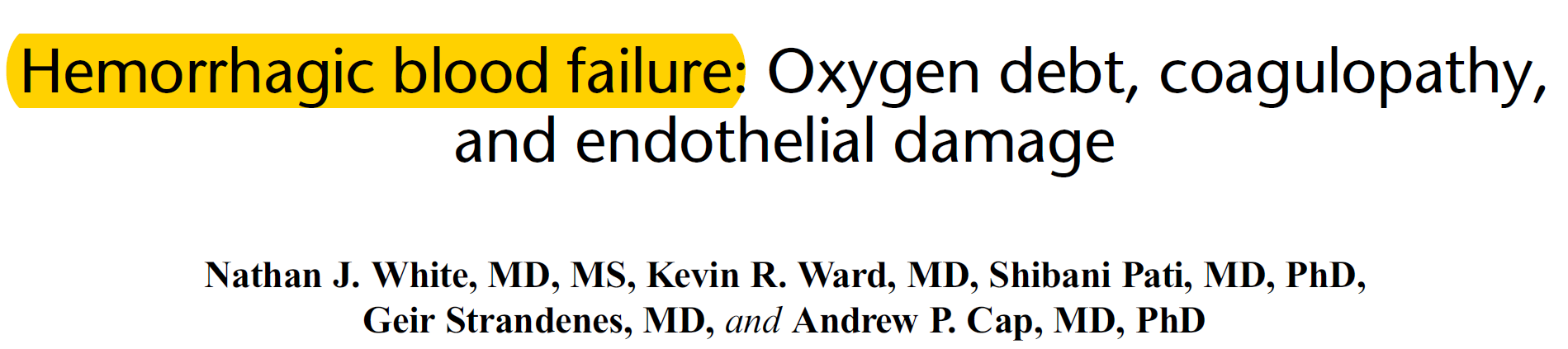 J Trauma Acute Care Surg. 2017;82:6,S41-49
„VÉRELÉGTELENSÉG”
Katekolamin
Oxigénadósság
Inflammáció
Endothél
Endothél károsodás
Primer hemosztázis
Fibrinolízis
Plazma
Thrombocita
Trombingeneráció
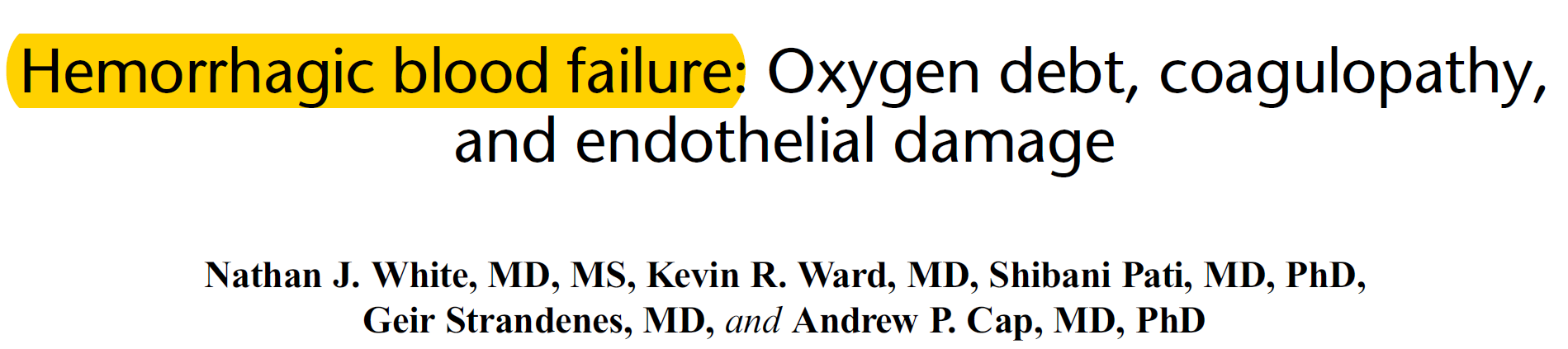 J Trauma Acute Care Surg. 2017;82:6,S41-49
„VÉRELÉGTELENSÉG”
Katekolamin
Oxigénadósság
Inflammáció
Endothél
Endothél károsodás
Hiperfibrinolízis / Fibrinolizis „shutdown”
Primer hemosztázis
Thrombocita diszfunkció
Fibrinolízis
Plazma
Thrombocita
Autoantikoaguláció
Trombingeneráció
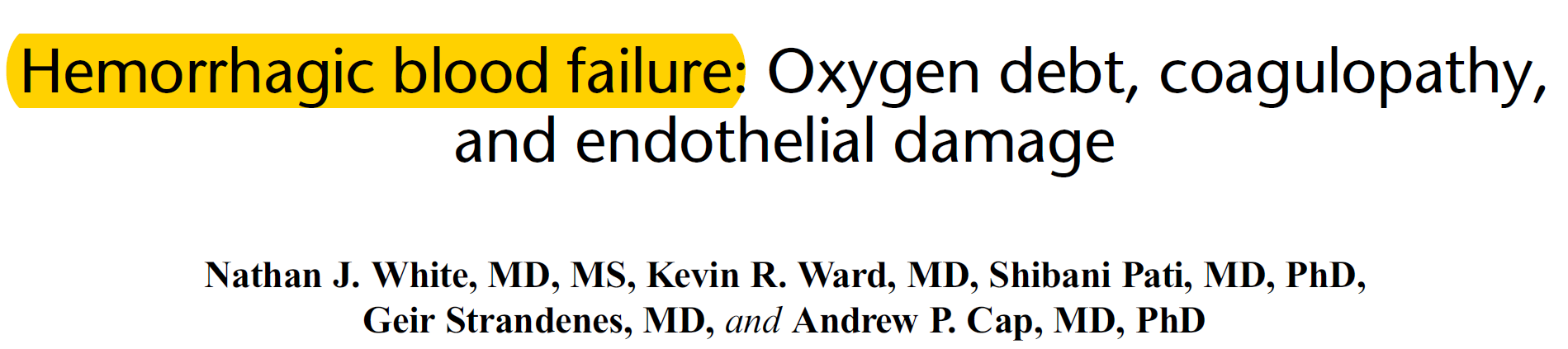 J Trauma Acute Care Surg. 2017;82:6,S41-49
„VÉRELÉGTELENSÉG”
Katekolamin
Oxigénadósság
Inflammáció
Endothél károsodás
Thrombocita diszfunkció
Hipothermia
Acidózis
Autoantikoaguláció
Dilúció
Hiperfibrinolízis
Sérülés
Reszuszcitáció
Betegágy mellett…
Konvencionális tesztek
Bolliger  D et al Transfusion Medicine Reviews 2012; 26: 1-13
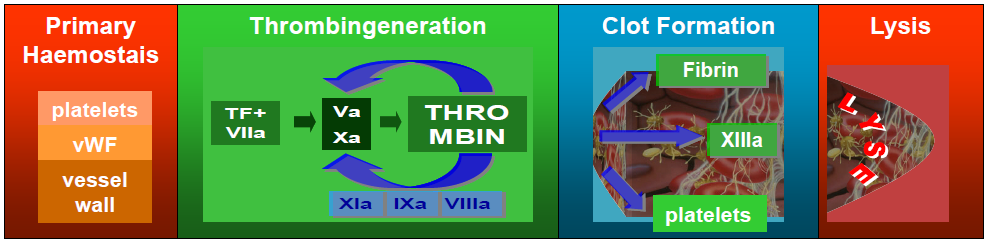 [Speaker Notes: Regarding the viscoelastic test there are two deviceses which are avaiable on the market. Thromboelastography or TEG is from the United States, while the other one, rotational thromboelasthometry or ROTEM  is a german device. Viscoelastic test is a rapid and dynamic POC devices of whole-blood coagulation. In other words the two devices are very similar and during the curve-analysis they provide valueable information about the initiation and kinetics of clot formation, clot firmness and, and clot breakdown. While mesuring primary hemostasis we should also use another test called platlet aggregometry, to be discussed later.]
Thrombocitafunkció
Zhang et al J Neurotrauma 2012; 29:2597–2605
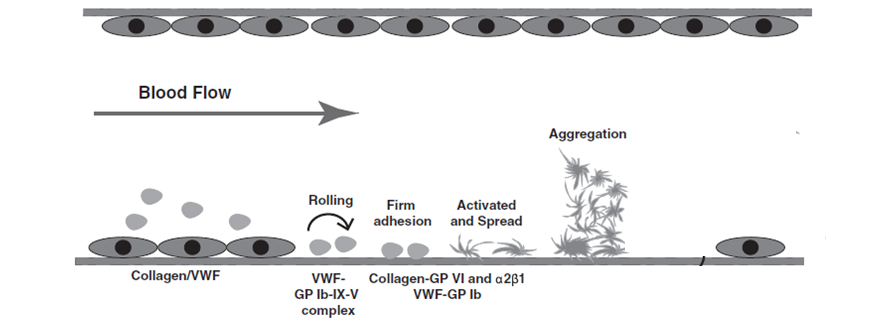 Platelet 
adhesion
Platelet activation
Platelet aggregation
„Thrombocyta burst”
Collagen
ADP
TXA2
Thrombin
vWF
[Speaker Notes: Beyond the abolute platelet count the function is just as important. During the primary hemostasis the platelets have 3 main function. Adhesion with vWF and collagen to the endothelial cells, then activation by ADP and TXA, and the platelet aggregation, which is potentiated by thrombin. At the same time thrombocytes play a very important role throughout, by providing surface for the whole process.]
Multiple Electrode Aggregometry (MEA) Multiplate®
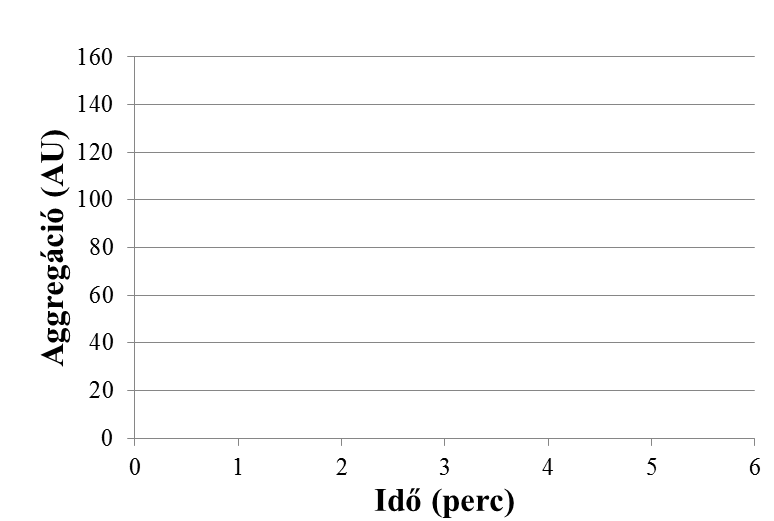 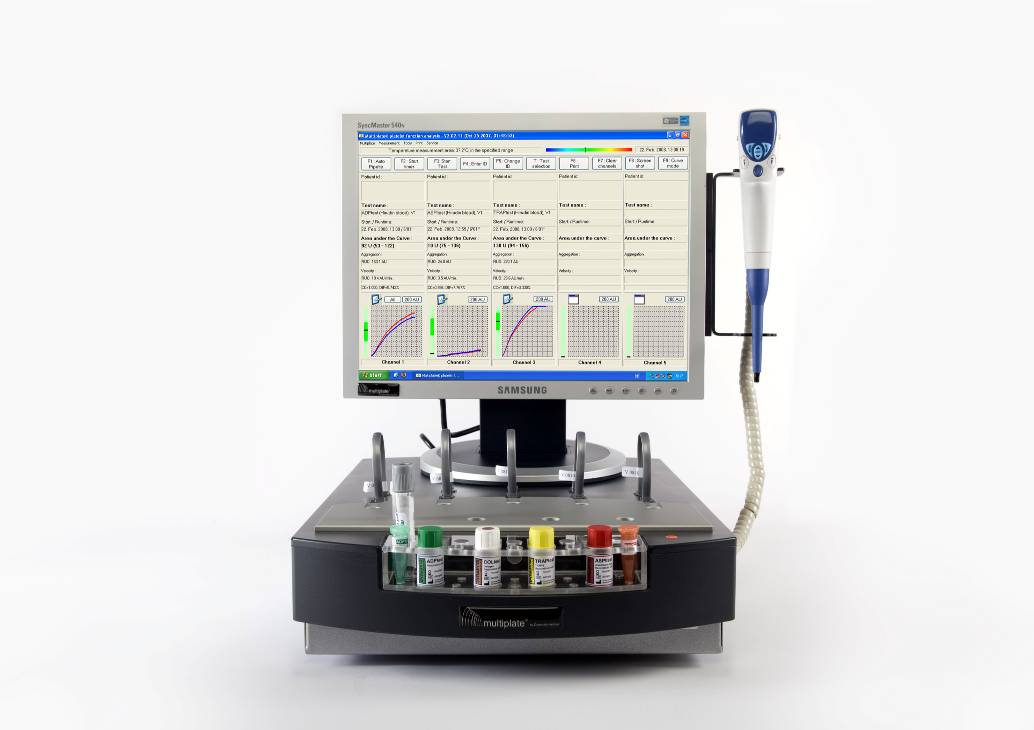 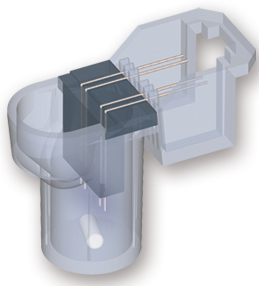 Aggregation (AU)
Area under the curve = AUC (AU x min)
α
Time (min)
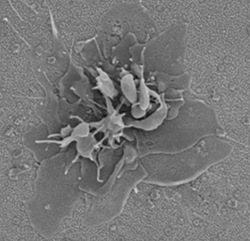 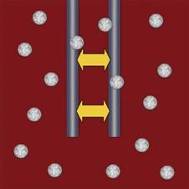 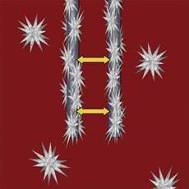 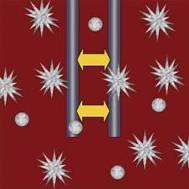 [Speaker Notes: Activating the platelets with different activators will result the activated platelets sticking onto the electrodes, hence increasing their eletrical resistance. During the analysis the area under the curve shows the amount of activated thrombocytes. Consequently, the smaller the AUC, the worse the platelet function.]
Aktivátorok…
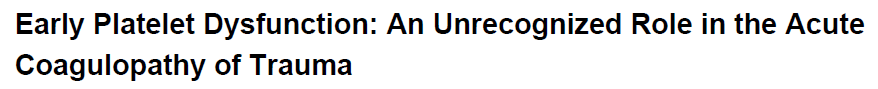 Wohlauer et al. J Am Coll Surg. 2012; 214(5): 739–746
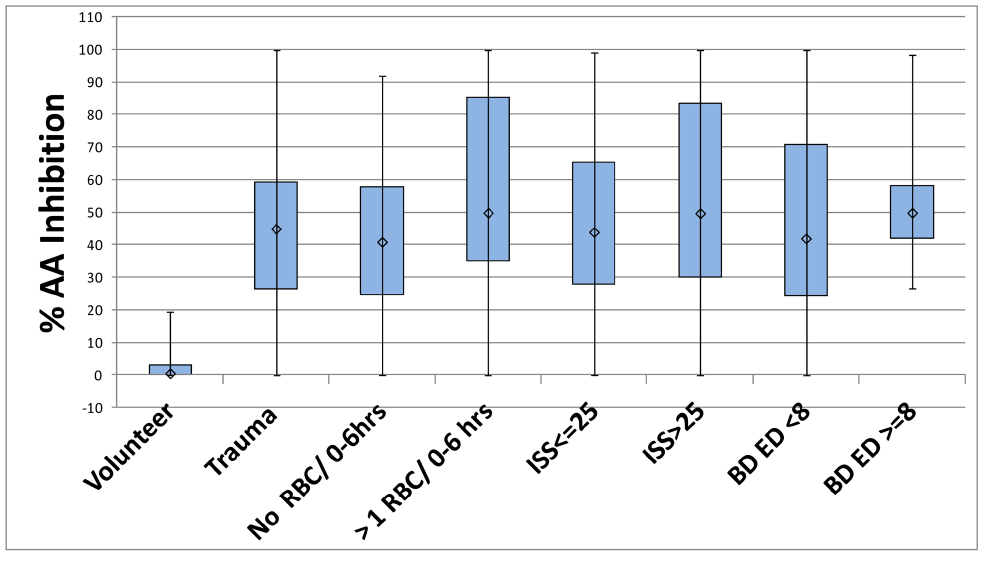 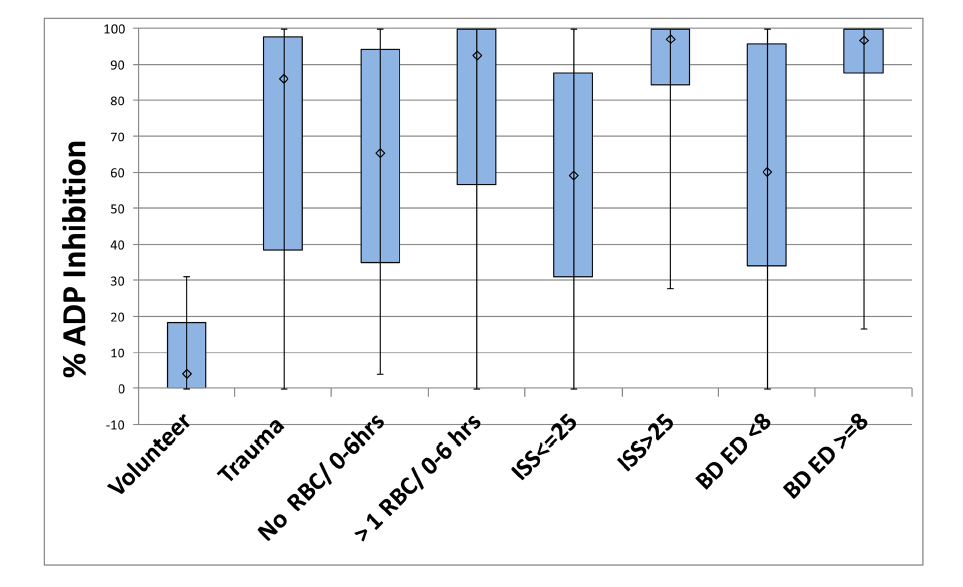 Konvencionális vs. Viszkoelasztikus tesztek
Koagulopátia
Konvencionális tesztek
Bolliger  D et al Transfusion Medicine Reviews 2012; 26: 1-13
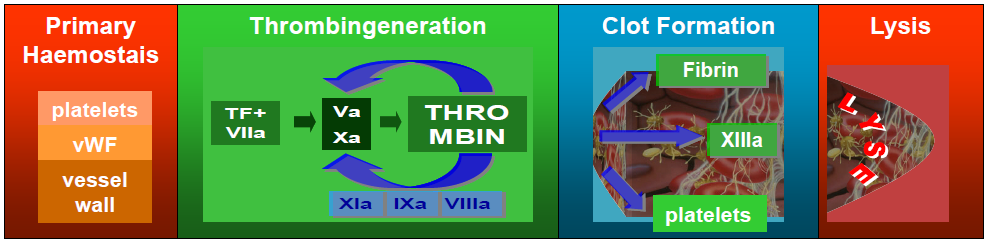 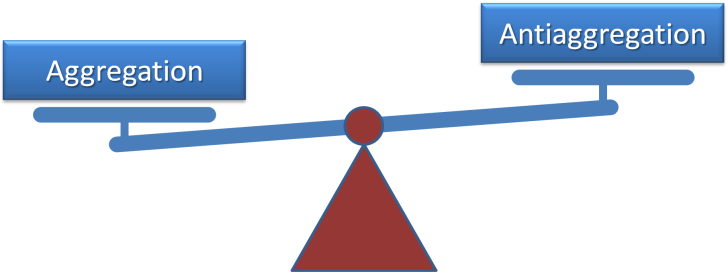 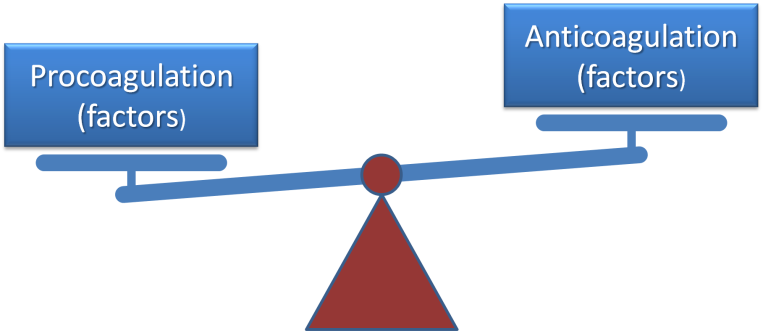 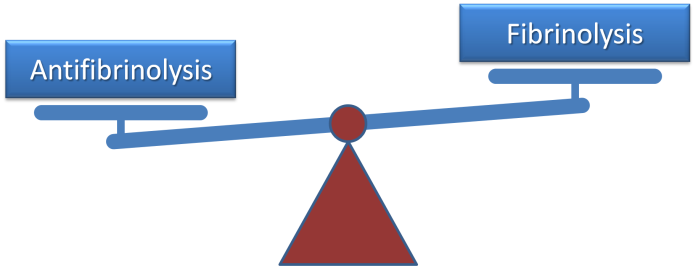 INR /APTI 	ATIII
[Speaker Notes: Regarding the viscoelastic test there are two deviceses which are avaiable on the market. Thromboelastography or TEG is from the United States, while the other one, rotational thromboelasthometry or ROTEM  is a german device. Viscoelastic test is a rapid and dynamic POC devices of whole-blood coagulation. In other words the two devices are very similar and during the curve-analysis they provide valueable information about the initiation and kinetics of clot formation, clot firmness and, and clot breakdown. While mesuring primary hemostasis we should also use another test called platlet aggregometry, to be discussed later.]
INR = 2.5 ?
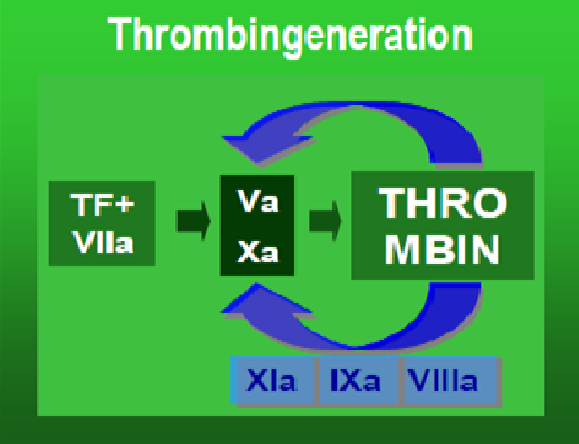 Orális antikoagulánst
(warfarint) szedő beteg
Közepesen súlyos 
májcirrózisban
szenvedő beteg
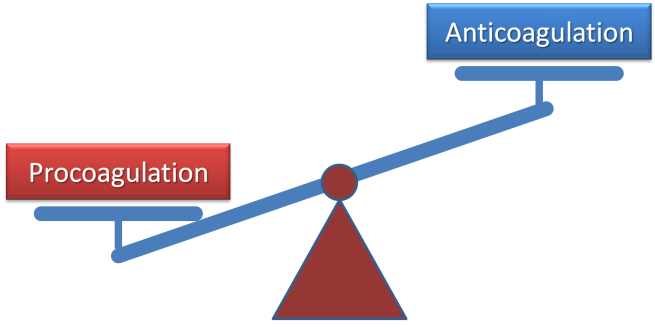 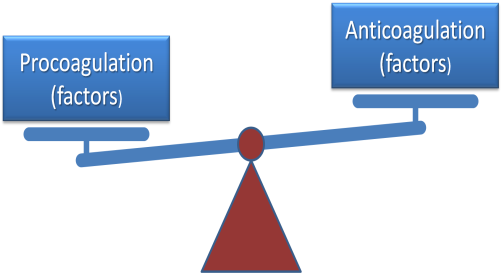 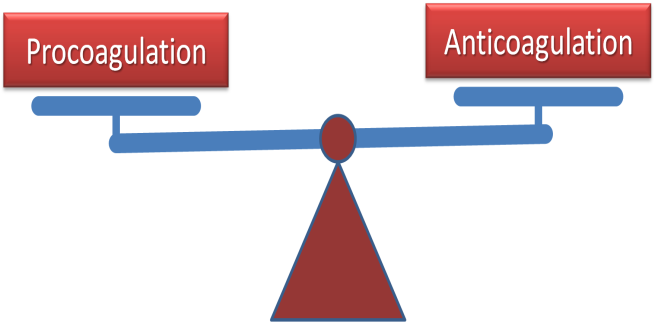 Jobban vérzik
Nem vérzik jobban,
DE: nincs tartaléka
PCC terápia (FFP)
(koponyasérült !!)
FFP + PCC terápia
Konvencionális tesztek
Bolliger  D et al Transfusion Medicine Reviews 2012; 26: 1-13
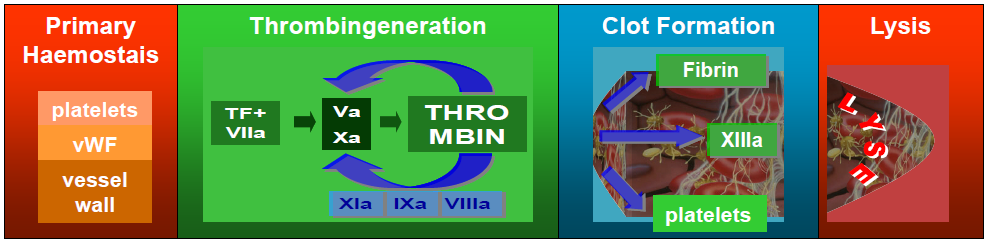 INR /APTI 	ATIII
Fibrinogén
thrombocita
D-dimer
[Speaker Notes: Regarding the viscoelastic test there are two deviceses which are avaiable on the market. Thromboelastography or TEG is from the United States, while the other one, rotational thromboelasthometry or ROTEM  is a german device. Viscoelastic test is a rapid and dynamic POC devices of whole-blood coagulation. In other words the two devices are very similar and during the curve-analysis they provide valueable information about the initiation and kinetics of clot formation, clot firmness and, and clot breakdown. While mesuring primary hemostasis we should also use another test called platlet aggregometry, to be discussed later.]
Preoperatív időszak
Intraoperatív időszak
Posztperatív időszak
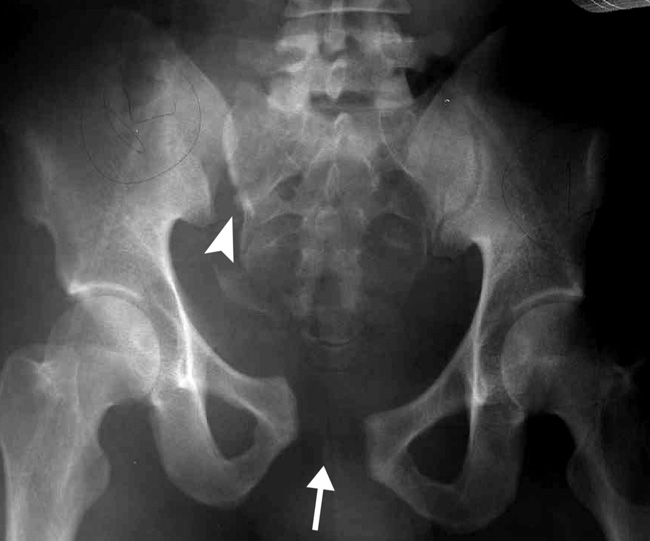 Folyadékreszponder 
(2+2 E vvt)
Nincs szervelégtelenség
Kb. 2 óra (≈ 500-700ml)
Jó tudat és gázcsere
Növekvő 
noradrenalin igény
Ballanszírozott folyadékterápia
Konvencionális labor
Hasi UH
+
Sebész konz.
Folyadék (1000 ml) 
+ Noradrenalin
2 E vvt 
+ 
2 E FFP/1gr fibrinogén
Supportív
terápia
Ébredő, extubálva

Thő: 35.9

Noradrenalin
(5-7 ug/min)
FIBRINOGÉN !!
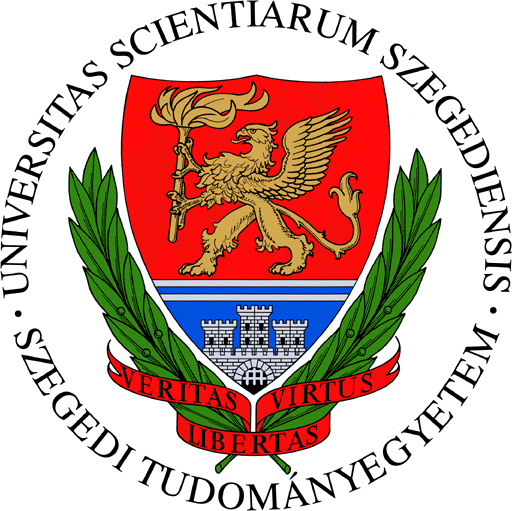 Tranexámsav 
 Fibrinogén + FFP
Konvencionális tesztek
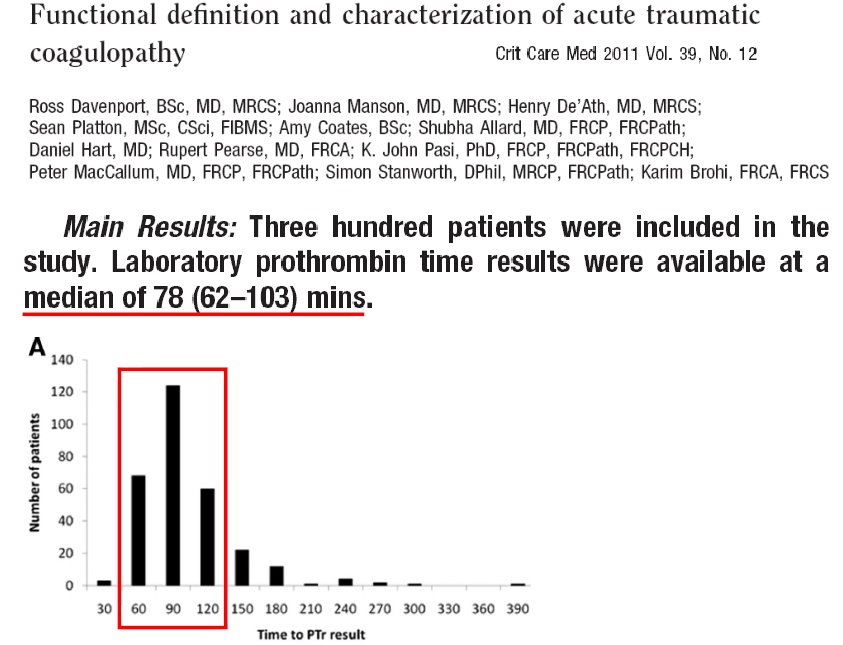 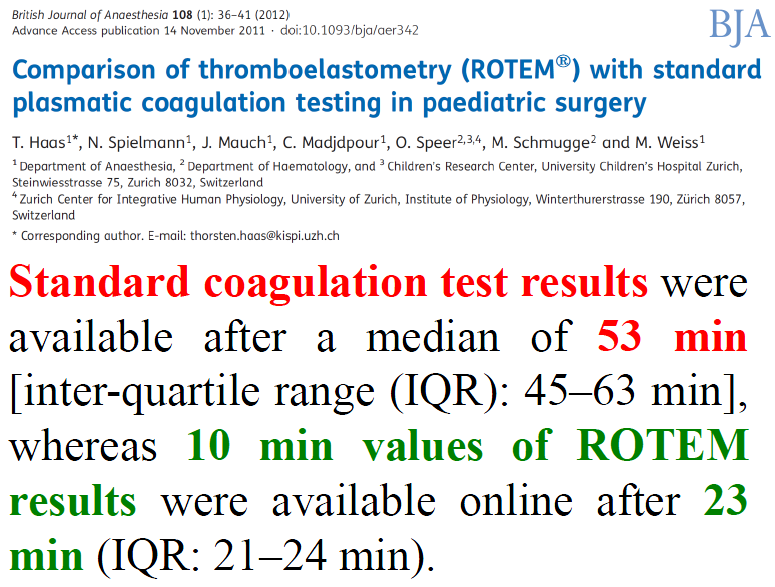 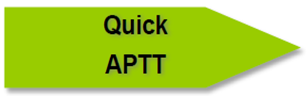 PT / INR
aPTT
5 %
Mann KG et al Circulation 2011; 124:225-235
static and late tests
Tanaka KA et al Anesth Analg 2009; 108:1433-1446
Toulon P et al Thromb Haemost 2009;101:394-401
[Speaker Notes: Regarding the standard plasma-based laboratory tests, well, we are not very well of. Maybe the most commonly used parameters from these tests are the prothrombin time and the activated thromboplastin time, however, their results from the central laboratory come far too late.  According to the results of these two prospective, observational studies the standard coagulation tests were available just after 50 to 80 min, which may be inappropiate in the case of a severly bleeding patients.]
Konvencionális tesztek
Bolliger  D et al Transfusion Medicine Reviews 2012; 26: 1-13
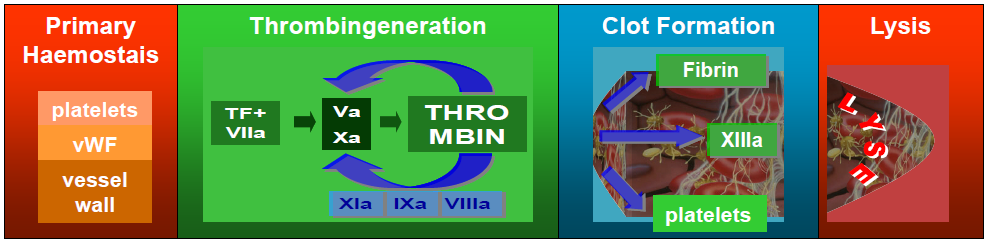 INR /APTI 	ATIII
Fibrinogén
thrombocita
D-dimer
Gyors –  Dinamikus ?
[Speaker Notes: Regarding the viscoelastic test there are two deviceses which are avaiable on the market. Thromboelastography or TEG is from the United States, while the other one, rotational thromboelasthometry or ROTEM  is a german device. Viscoelastic test is a rapid and dynamic POC devices of whole-blood coagulation. In other words the two devices are very similar and during the curve-analysis they provide valueable information about the initiation and kinetics of clot formation, clot firmness and, and clot breakdown. While mesuring primary hemostasis we should also use another test called platlet aggregometry, to be discussed later.]
Optimális alvadási teszt:
- súlyos vérzés esetén -
Gyors – Teljes vér - Dinamikus
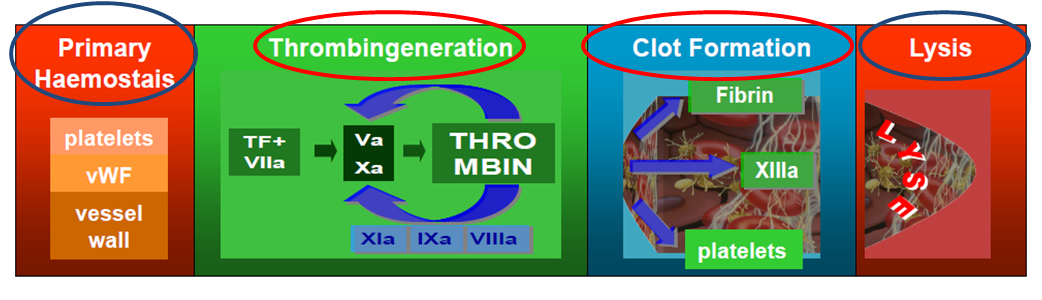 [Speaker Notes: Therefore, in complex coagulopathy, an optimal test should rapidly provide information on the individual patient’s coagulation therefore it can be used dynamically in critically bleeding patients. The optimal test should be performed on whole blood and provide a comprehensive overview of the entire coagulation process from the primary hemostasis  to the clot stability.]
Viszkoelasztikus tesztek (TEG®, ROTEM®)
Bolliger  D et al Transfusion Medicine Reviews 2012; 26: 1-13
Fast – Whole Blood - Dynamic
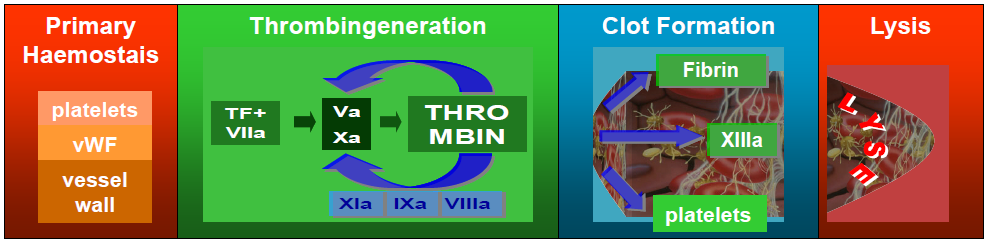 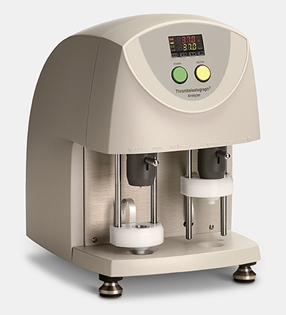 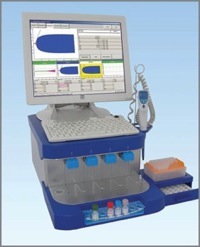 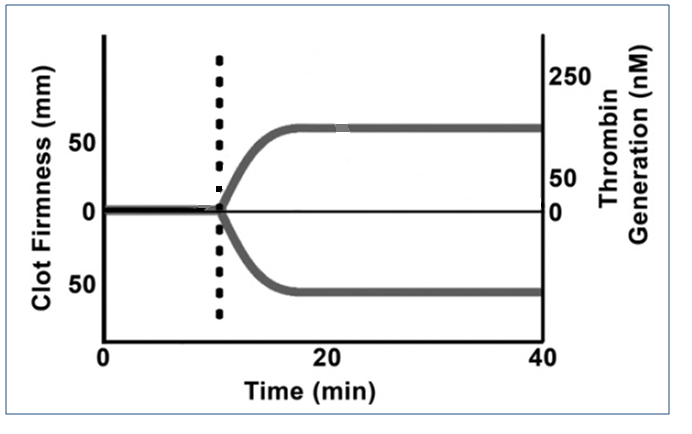 Platelet 
aggregometry
[Speaker Notes: Regarding the viscoelastic test there are two deviceses which are avaiable on the market. Thromboelastography or TEG is from the United States, while the other one, rotational thromboelasthometry or ROTEM  is a german device. Viscoelastic test is a rapid and dynamic POC devices of whole-blood coagulation. In other words the two devices are very similar and during the curve-analysis they provide valueable information about the initiation and kinetics of clot formation, clot firmness and, and clot breakdown. While mesuring primary hemostasis we should also use another test called platlet aggregometry, to be discussed later.]
TEG® vs. ROTEM®
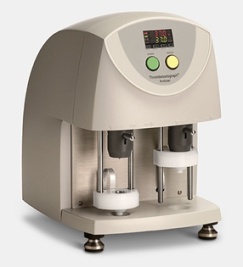 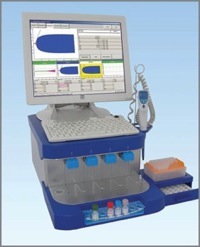 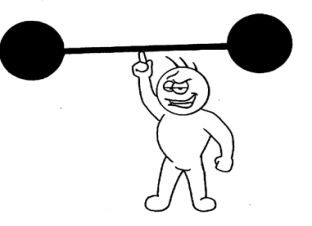 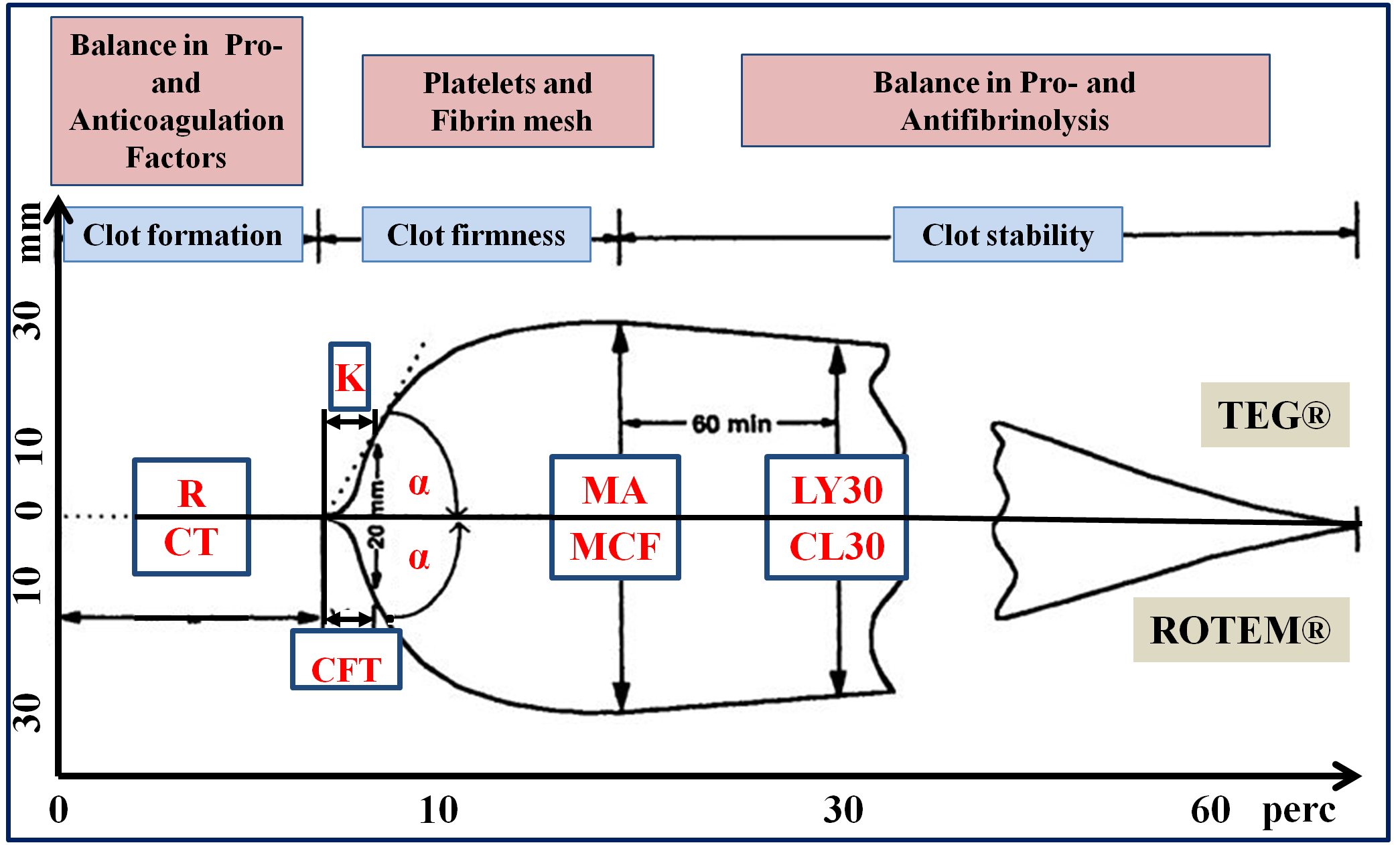 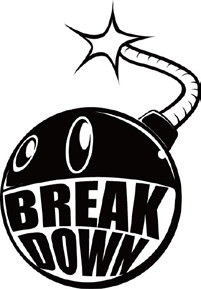 Clot strength
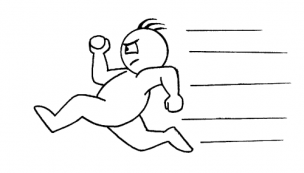 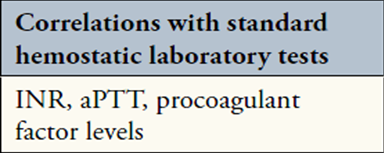 PCC +/- FPP	Fibrinogén konc, FFP, Tct konc  	     Tranexámsav
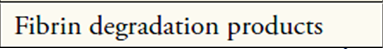 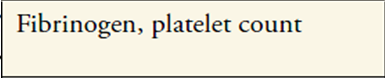 Stravicz RT et al Gastroent & Hepat 2012; 8: 513-520
[Speaker Notes: This slide summarises the curve analysis: the clotting time is affected by the ballance of the pro and anticoagulation plasmatic factors, the kinetic of the clot formation represenred by k, alpha or cft. The strenght of the clot is affected by the fibrin network and the activated platlets, while the clot stability or the fibrinolysis is shown by these parameters. 
It is important to note that VET results cannot be compared directly with SCTs, because TEM analyses are performed on whole blood, whereas most SCTs are measured in plasma. Nonetheless, INR, aPTT and the level of pro and anticoagulant factors may corralete with the clotting time, platlets count and the fibrinogen levels, with MA or MCF, while D.dimer or FDP with the clot stability.]
TEG/ROTEM curves…
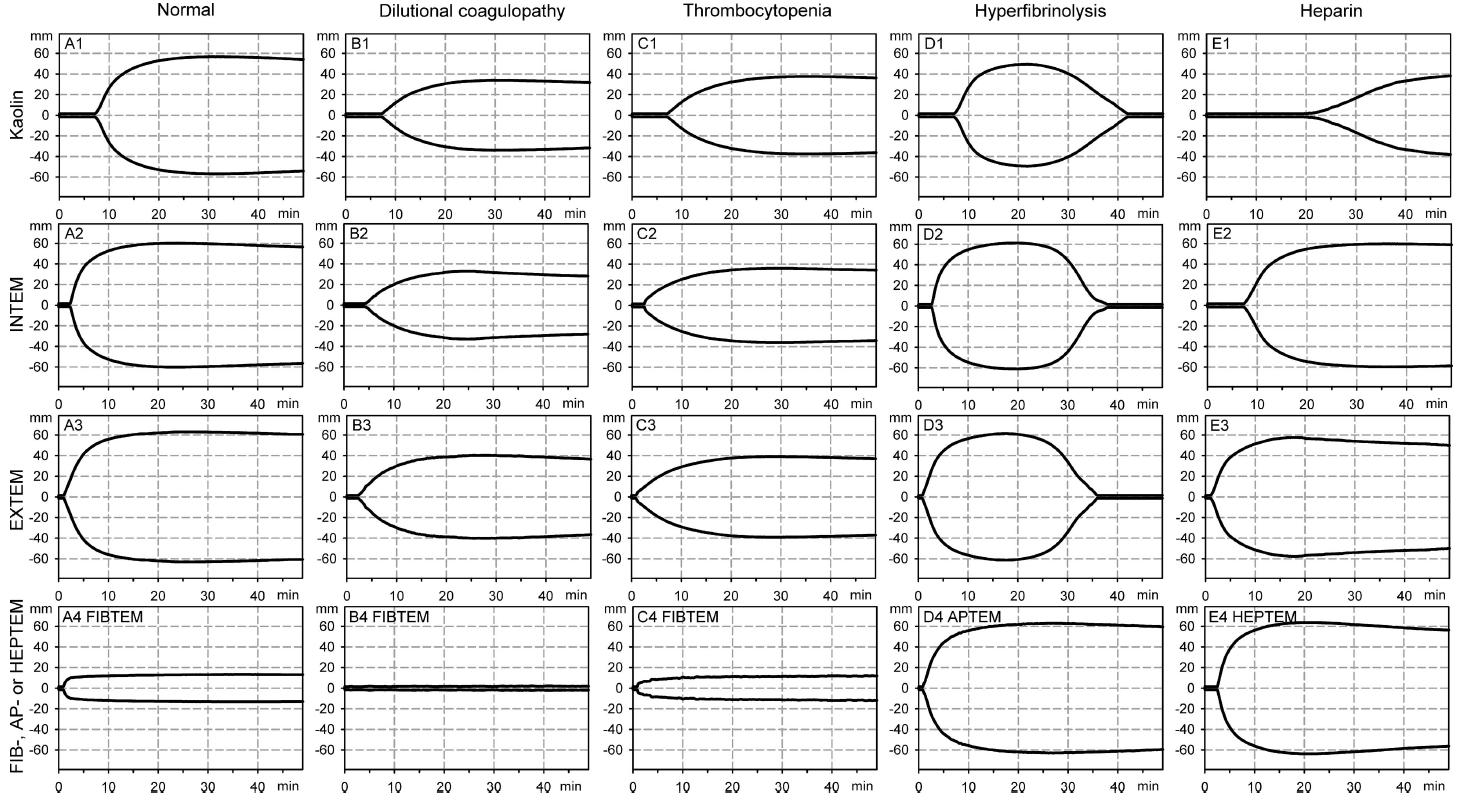 [Speaker Notes: How does it look like on the screen. These are the typical curves of each test under normal conditions.
In case of dilutional coagulopathy, both the clotting time and the clot stregth is impaired due to dilution of the couagulation factors, platelets and fibrinogen.
In trhombocytopenia the clot strength is affected, but the fibrinogen test is normal.
Here you can see a typical curve of hyperfibrinolysis. By adding aprotinin to the sample normalises the curve.
And finally, as the last example, the prolonged intrinsic pathway can be reversed by heparinase if the long clotting time is the result heparin effect and not due to the lack of pro-coagulation factors.]
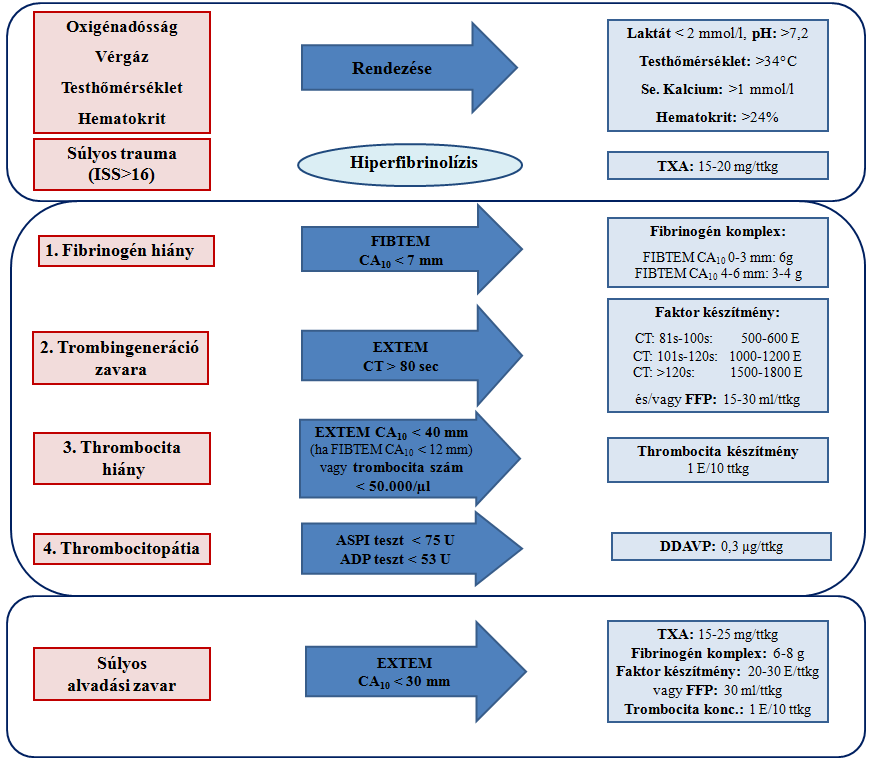 >
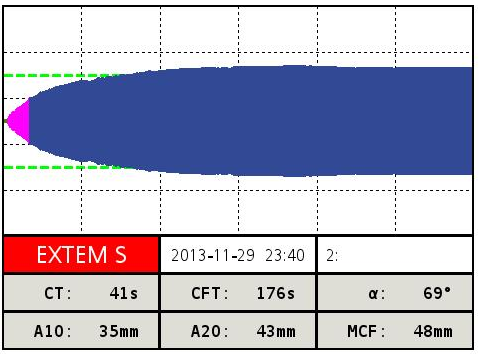 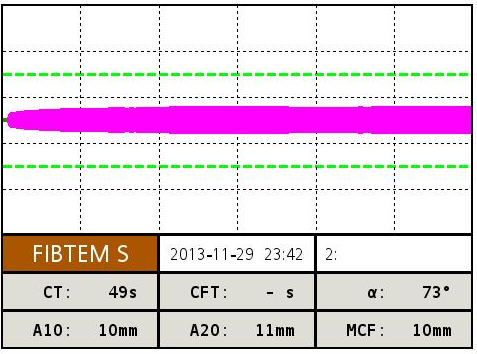 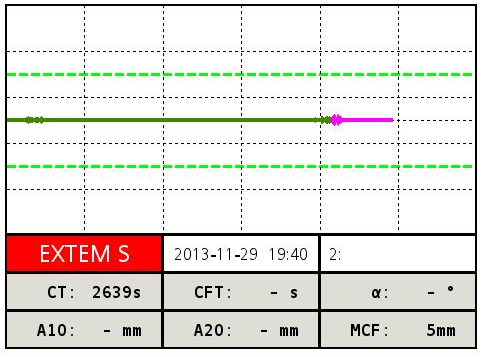 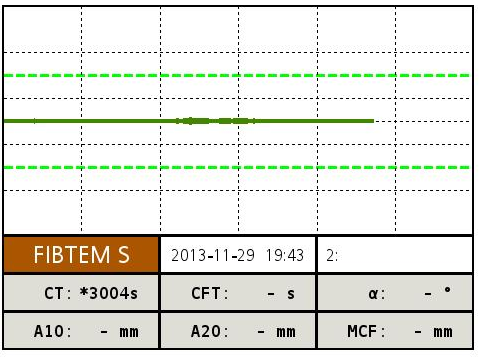 10 E vvt / 10 E FFP
2000 E PPC
3 gr fibrinogén
12 E Tct
7 E vvt / 8 E FFP
500 E PPC
2 gr fibrinogén
2 E vvt
39 éves ffi
„C” tipusú medencetörés
hólyagsérülés
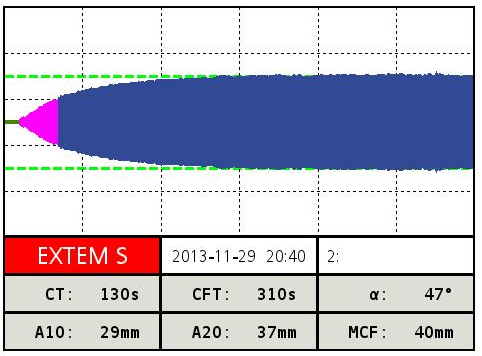 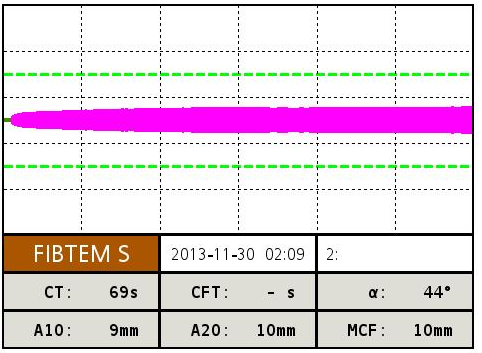 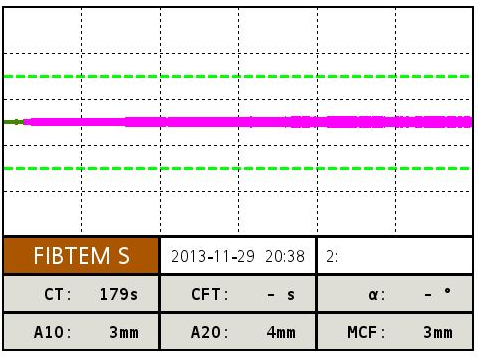 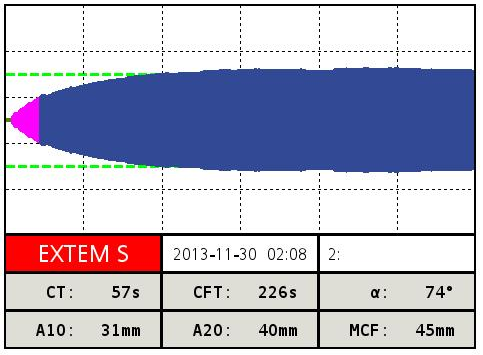 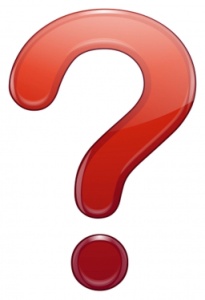 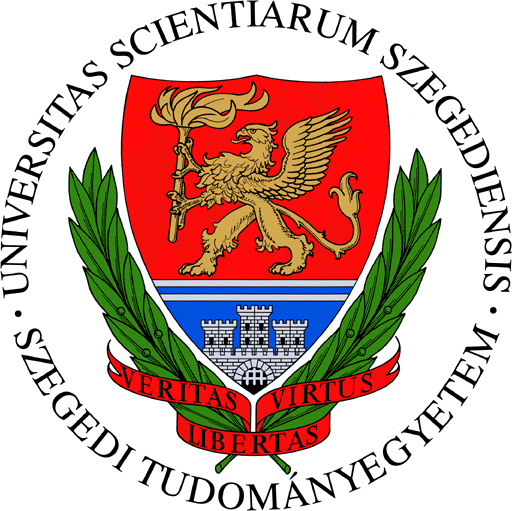 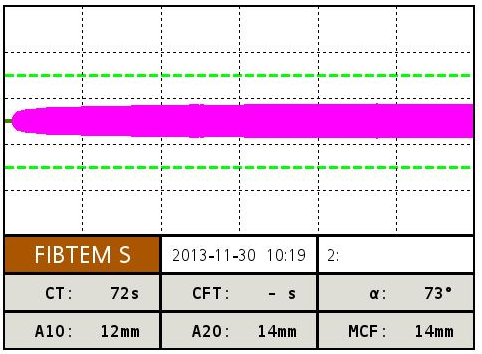 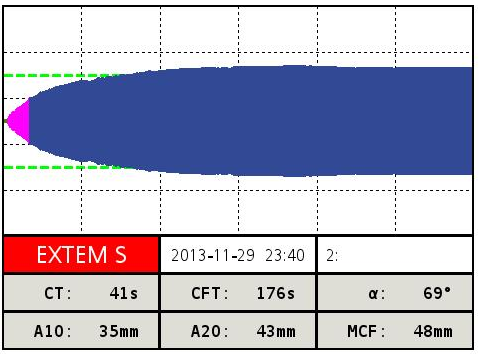 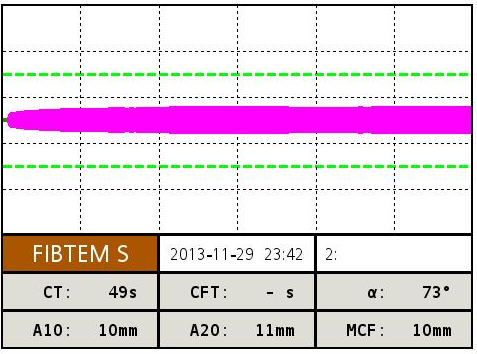 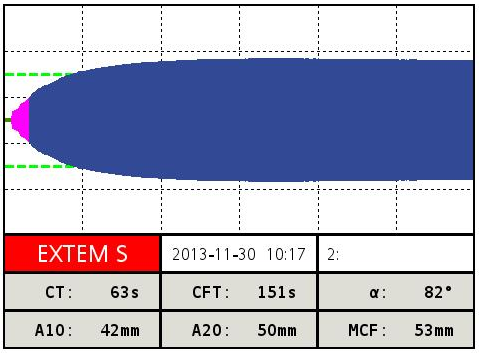 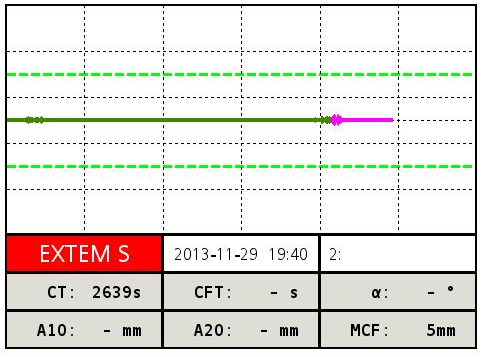 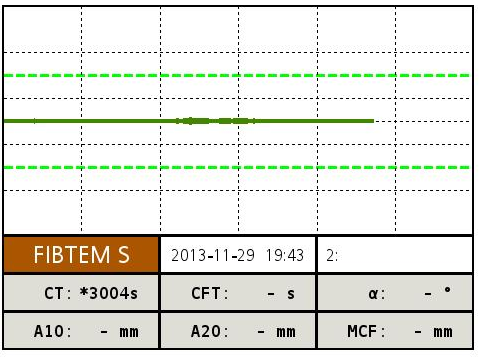 10 E vvt / 10 E FFP
2000 E PPC
3 gr fibrinogén
12 E Tct
7 E vvt / 8 E FFP
500 E PPC
2 gr fibrinogén
2 E vvt
2 E vvt 
  1 gr fibrinogén
8 E Tct
24 mikrogr DDAVP
39 éves ffi
„C” tipusú medencetörés
hólyagsérülés
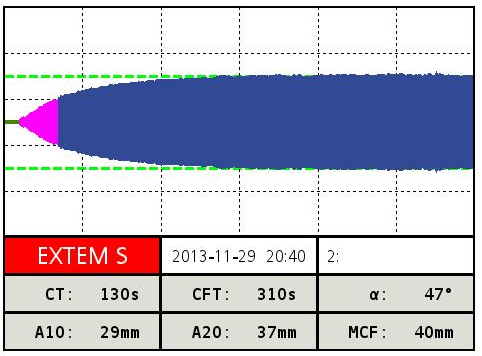 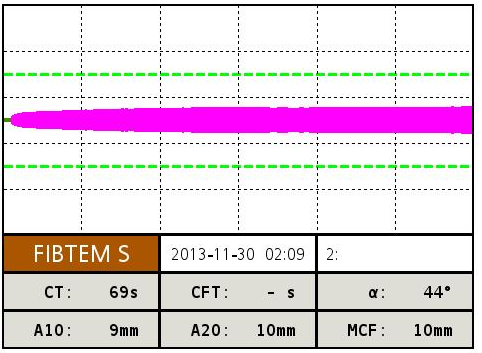 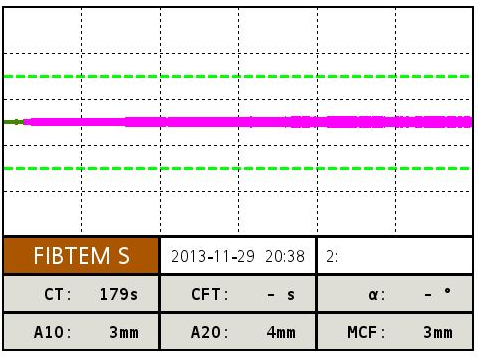 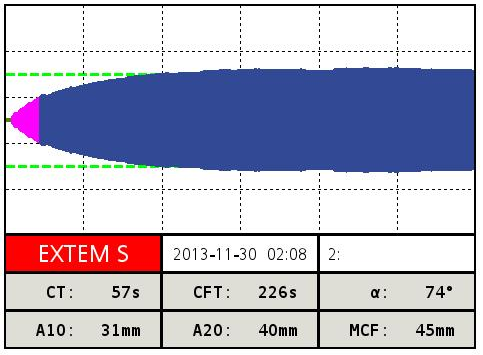 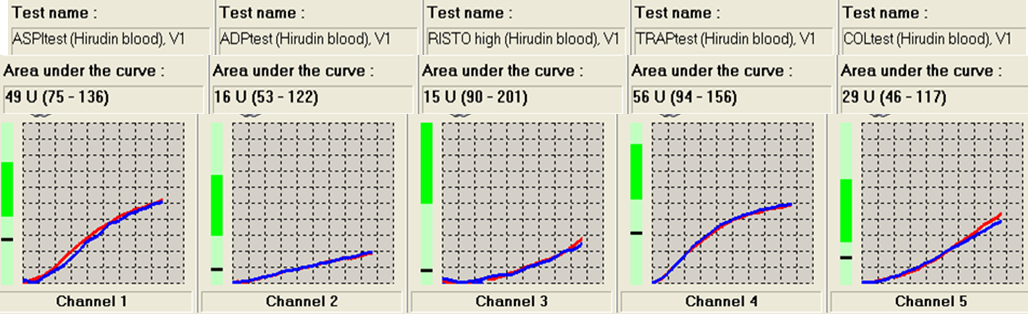 Traumás diszfibrinogenémia
Konvencionális teszt 
fibrinogén szint: 2.2 g/l
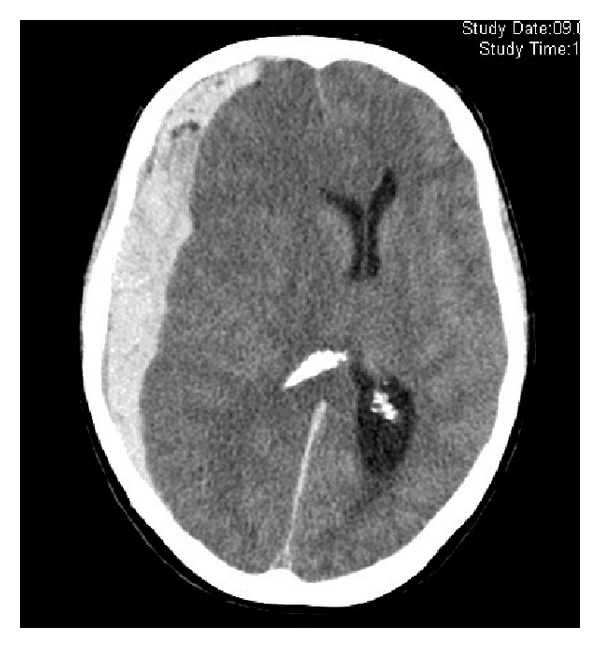 Viszkoelasztikus teszt
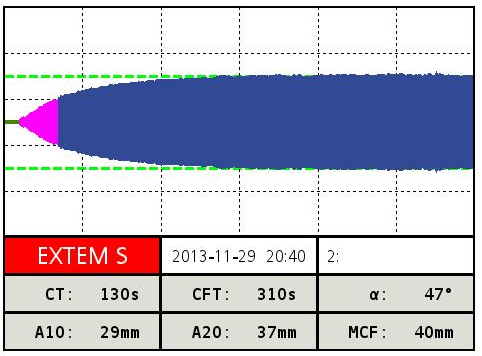 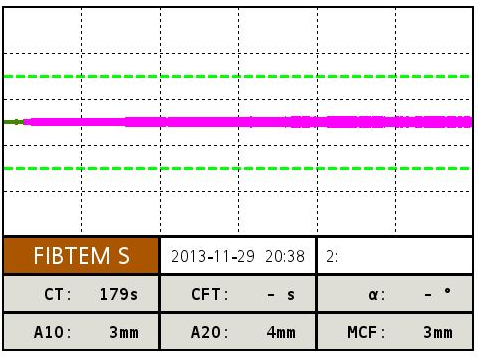 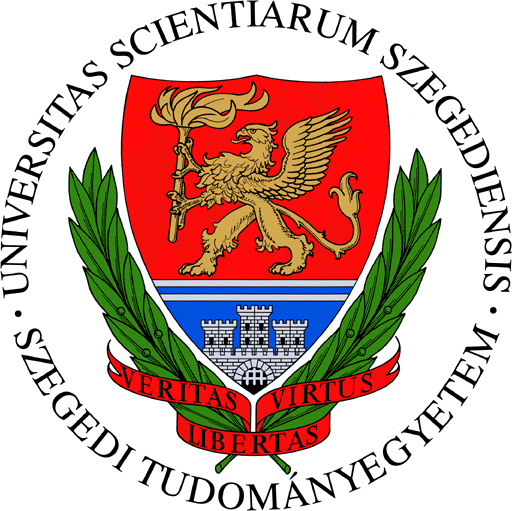 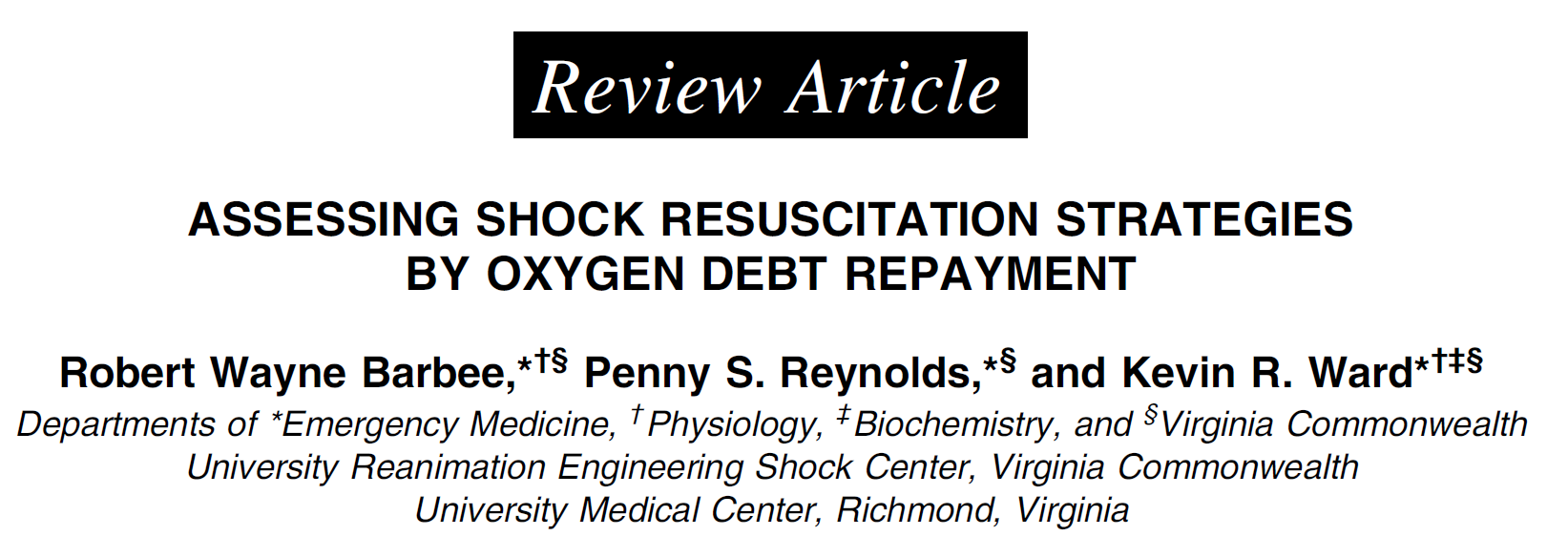 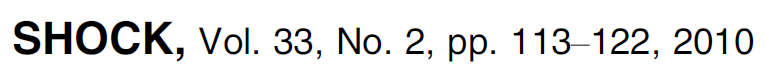 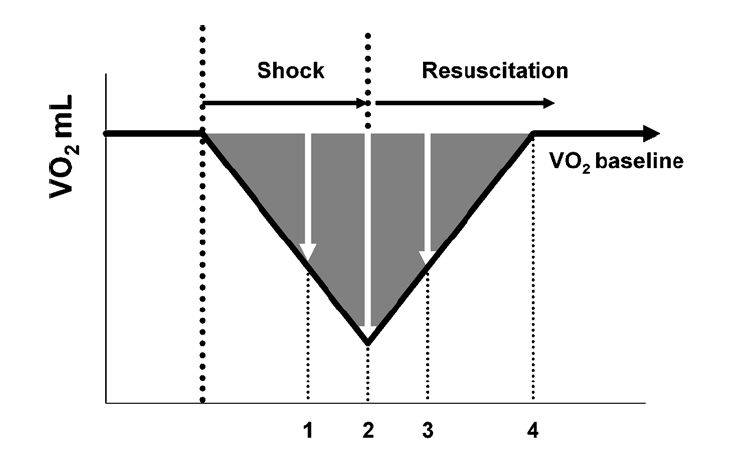 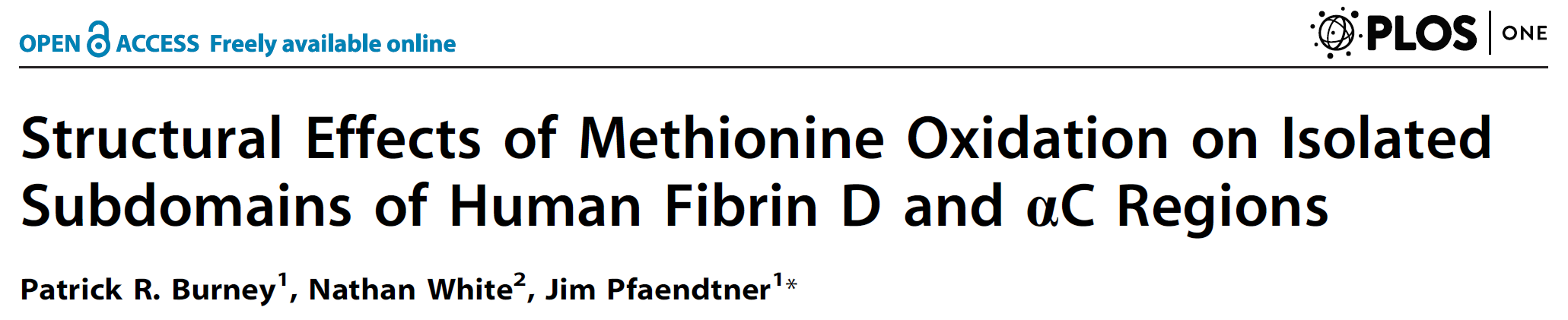 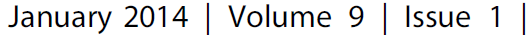 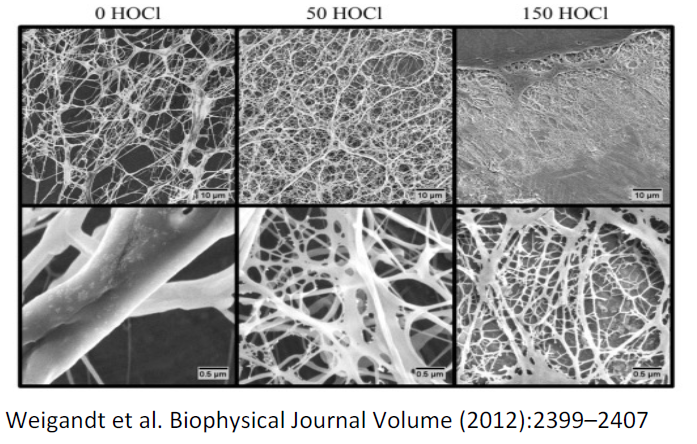 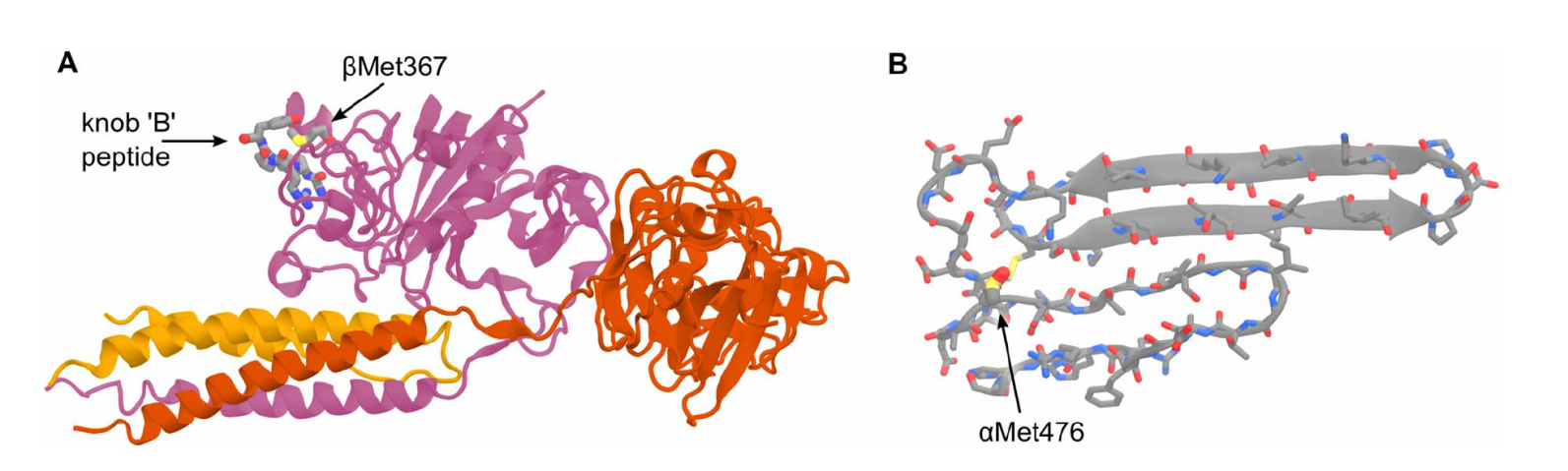 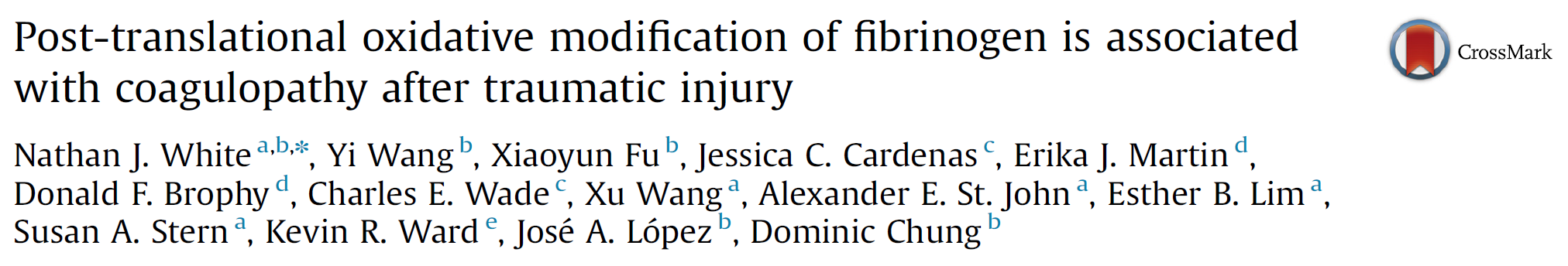 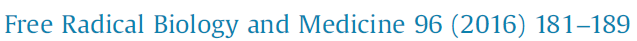 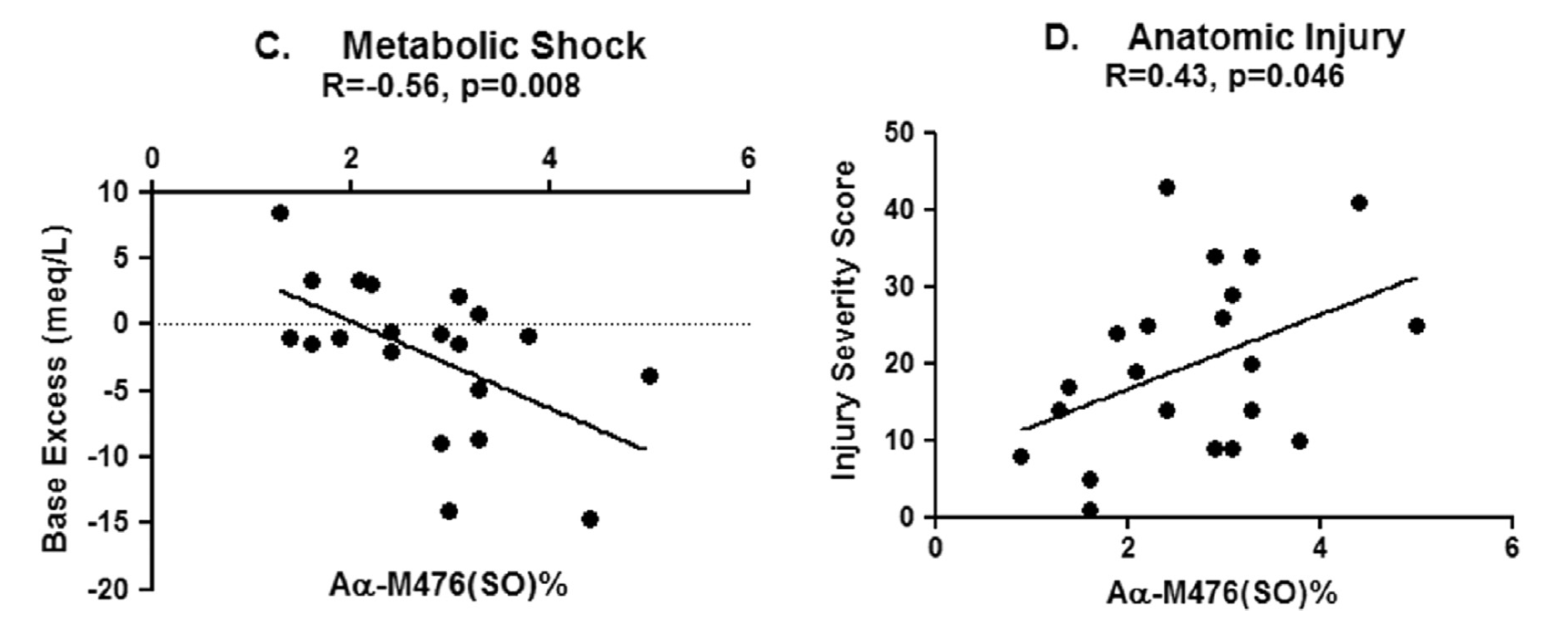 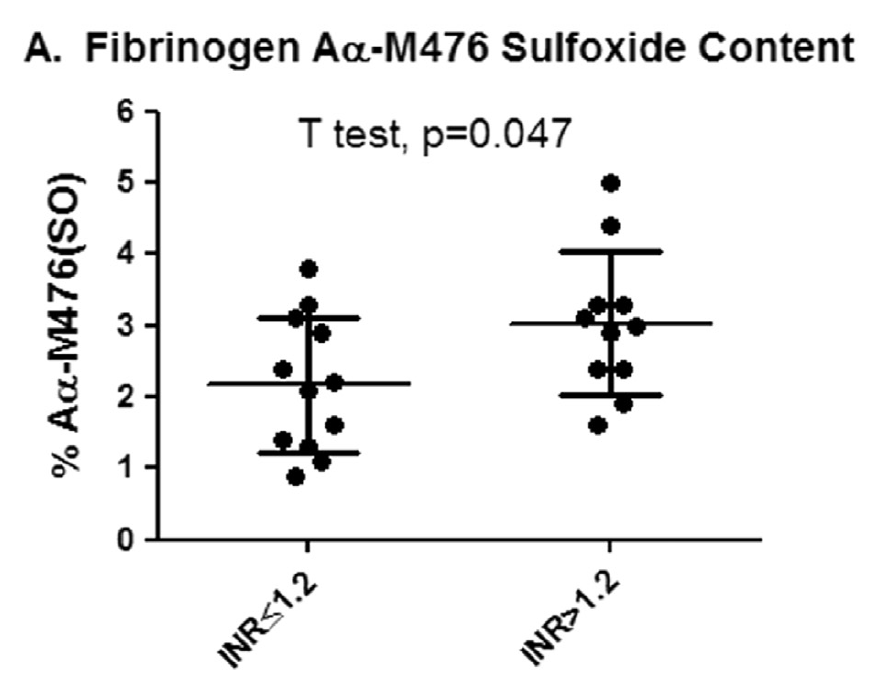 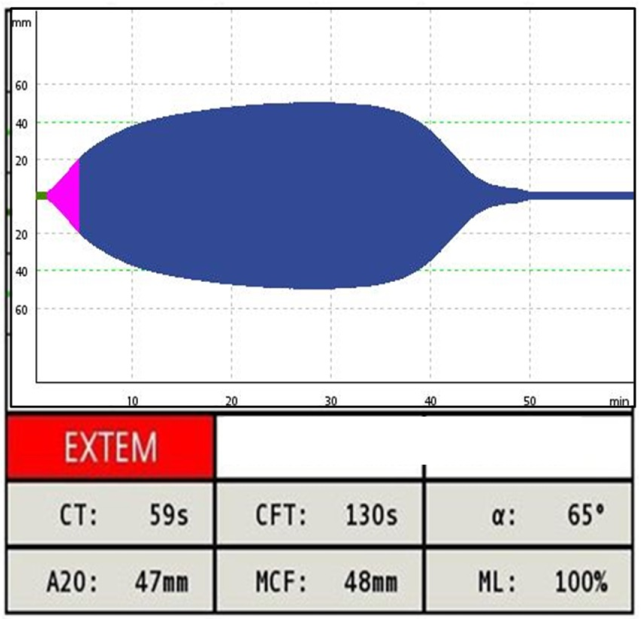 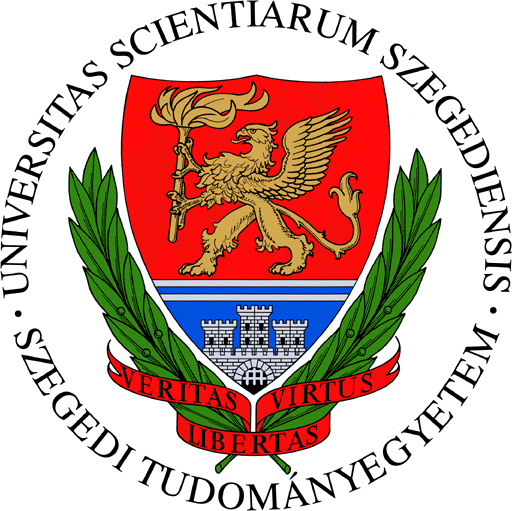 „Vérelégtelenség”
White NJ et al, J Trauma Acute Care Surg 2017;82, S41-49
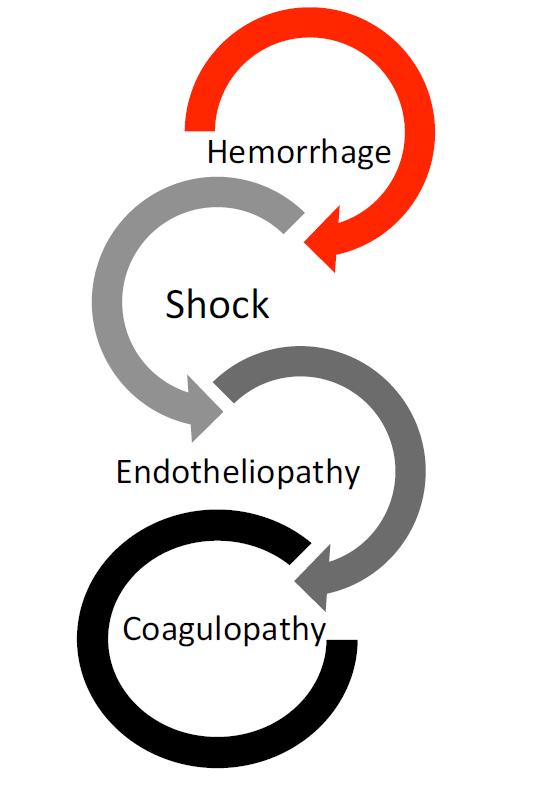 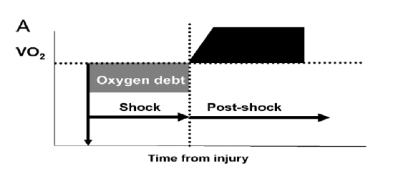 1. Fizesd ki az oxigénadósságot!
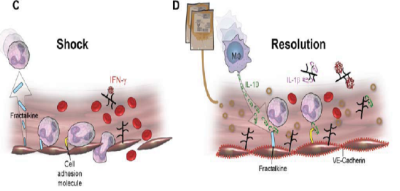 2. Javítsd meg a glykocalixot!
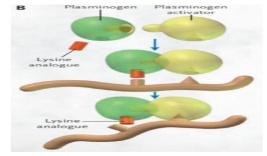 3. Állítsd meg a fibrinolízist!
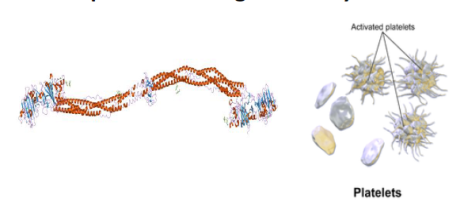 4. Pótold, ami elveszett!
Kezelési stratégia súlyosan vérző betegeknél
Tánczos K et al Intensive Care Med. 2015; DOI 10.1007/s00134-015-3658-8
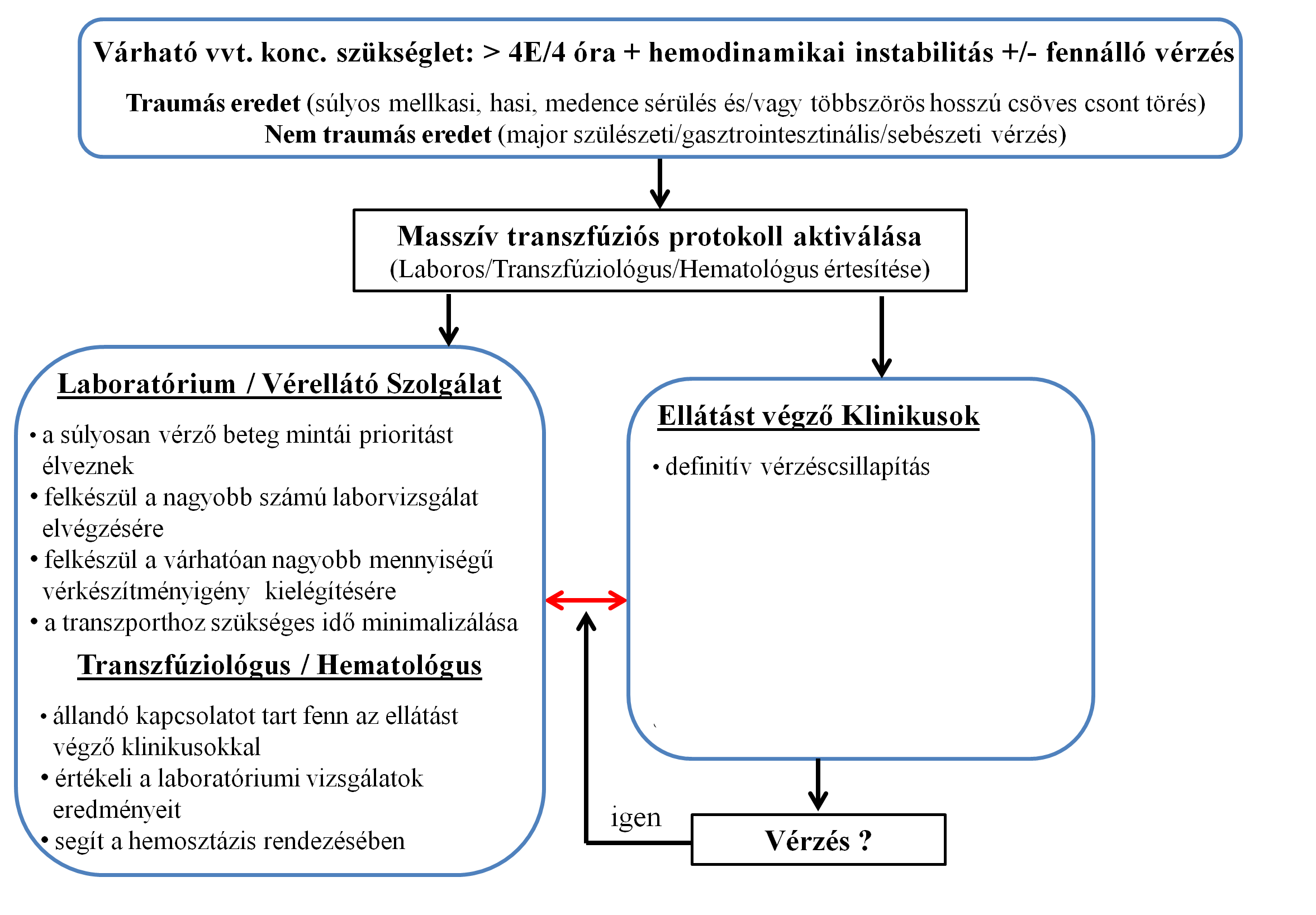 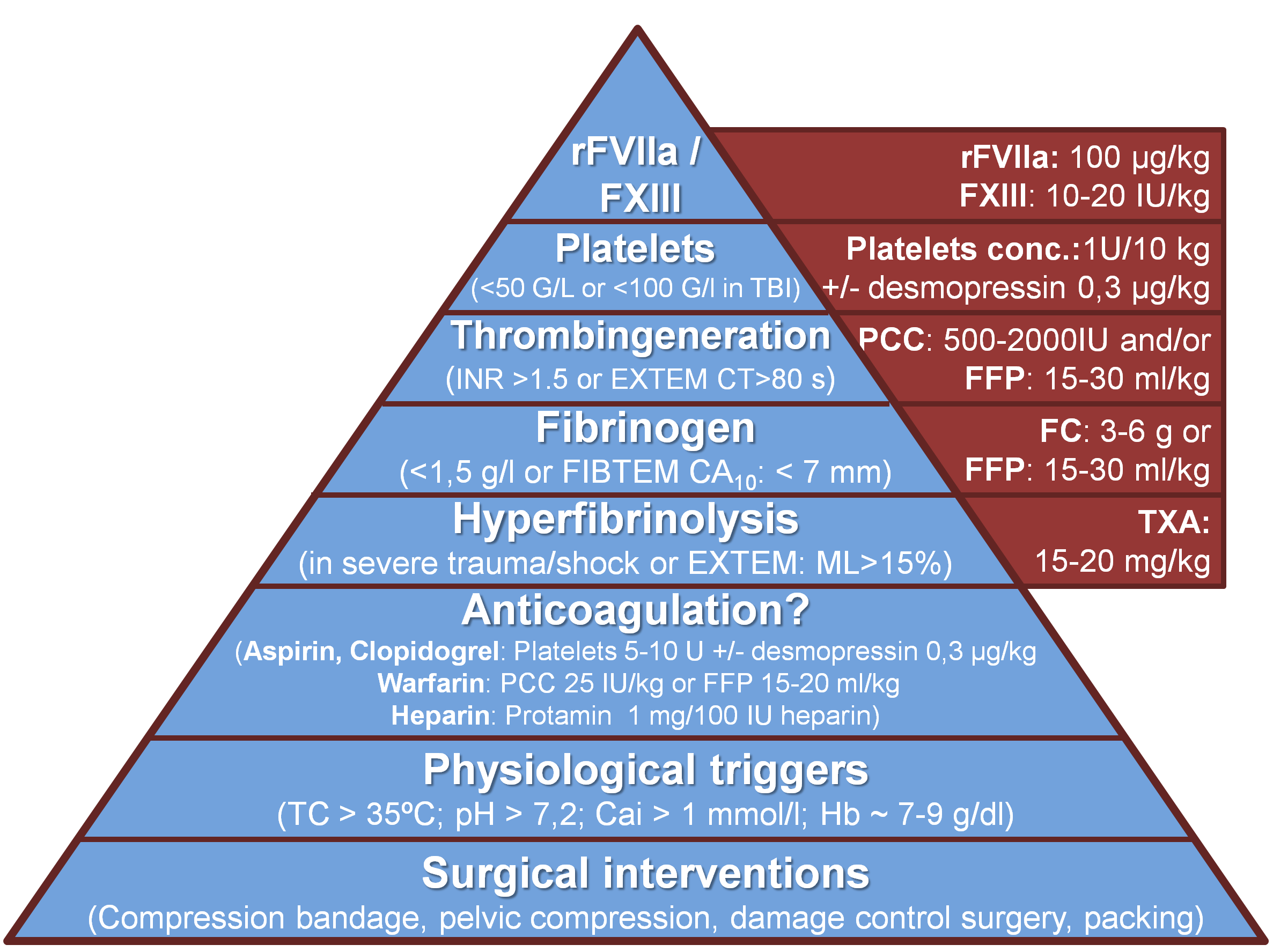 Dinamikusan működő rendszer !
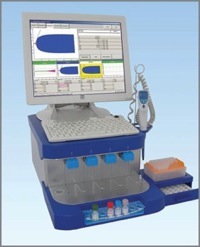 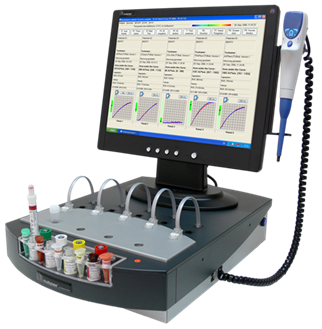 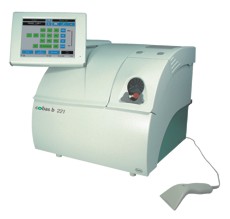